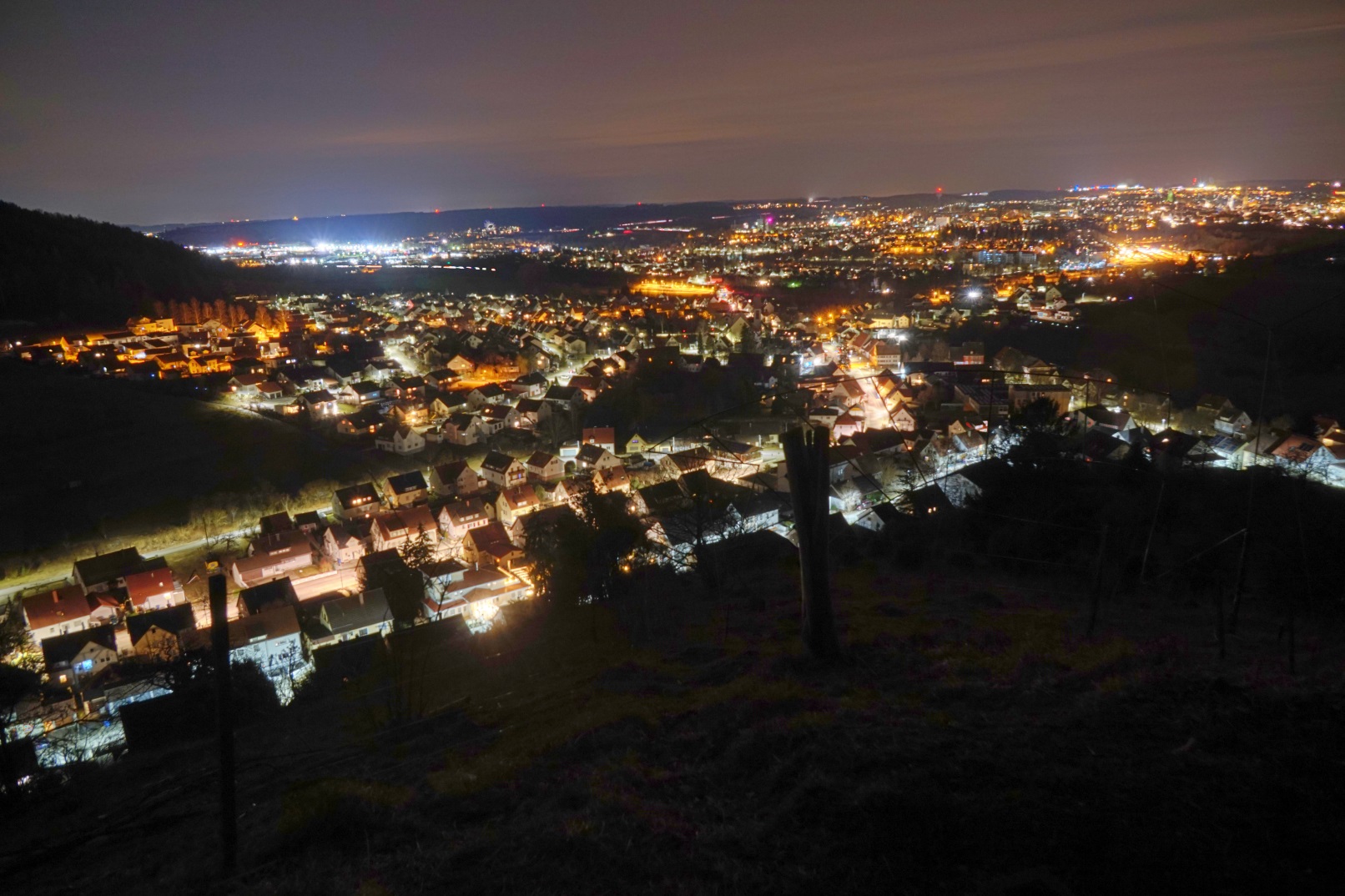 Lichtverschmutzung
Lichtverschmutzung was ist das?
Ursache: Lichtverschmutzung in Rottweil, Deutschland und weltweit
Vermeidung von Lichtverschmutzung
Beleuchtung und deren Auswirkung auf Mensch und Tier
Gesetzliche Regelungen 
Sternenparks
Umweltschutz findet in Deutschland nur tagsüber statt obwohl

30 % der Wirbeltiere und 
60 % der Wirbellosen 

nachtaktiv sind.
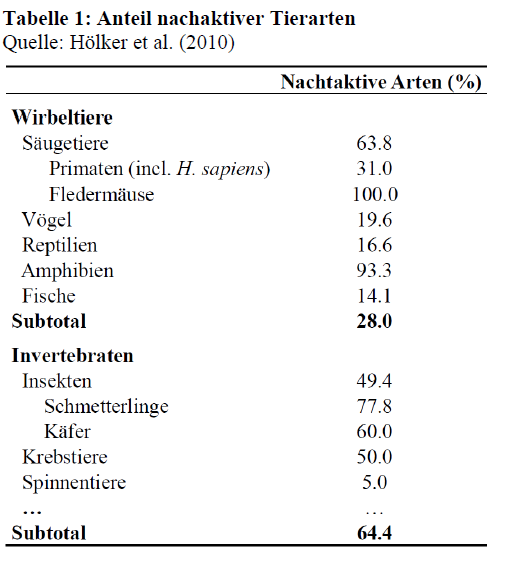 Indikator hierfür:
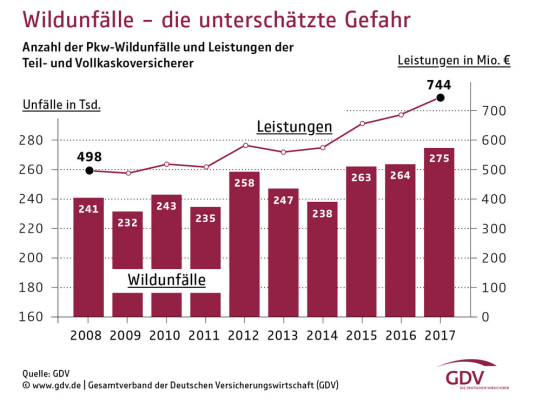 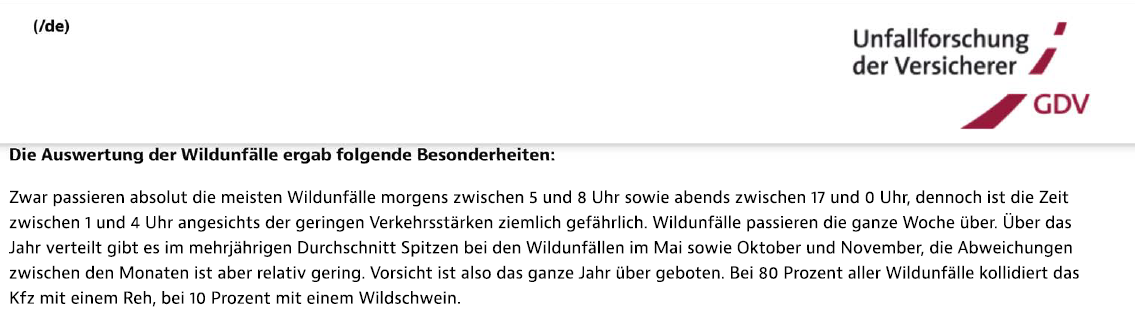 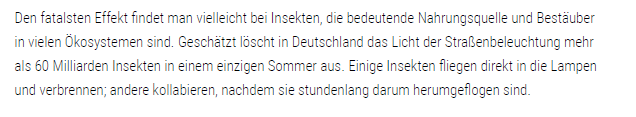 Realistisch??
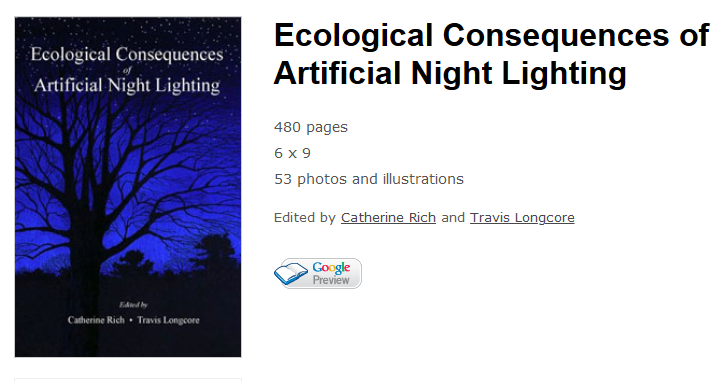 9,5 Mio. Straßenlampen in Deutschland
500 Mio. / 9,5 Mio.  ~ 50 Insekten pro Laterne.
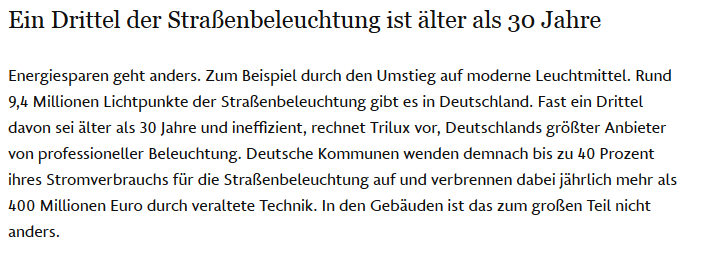 Scheint realistisch zu sein!
						                   Bilder A. Hänel
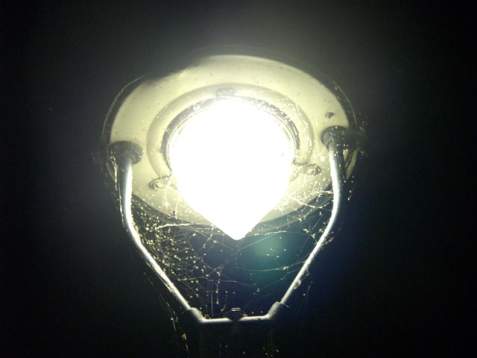 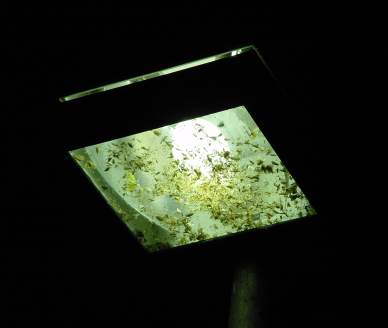 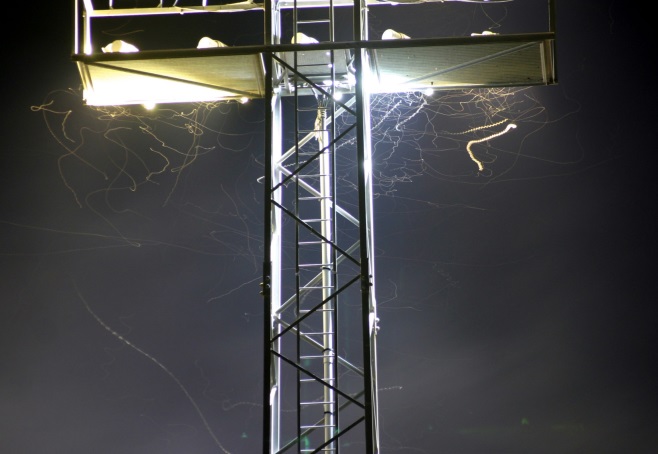 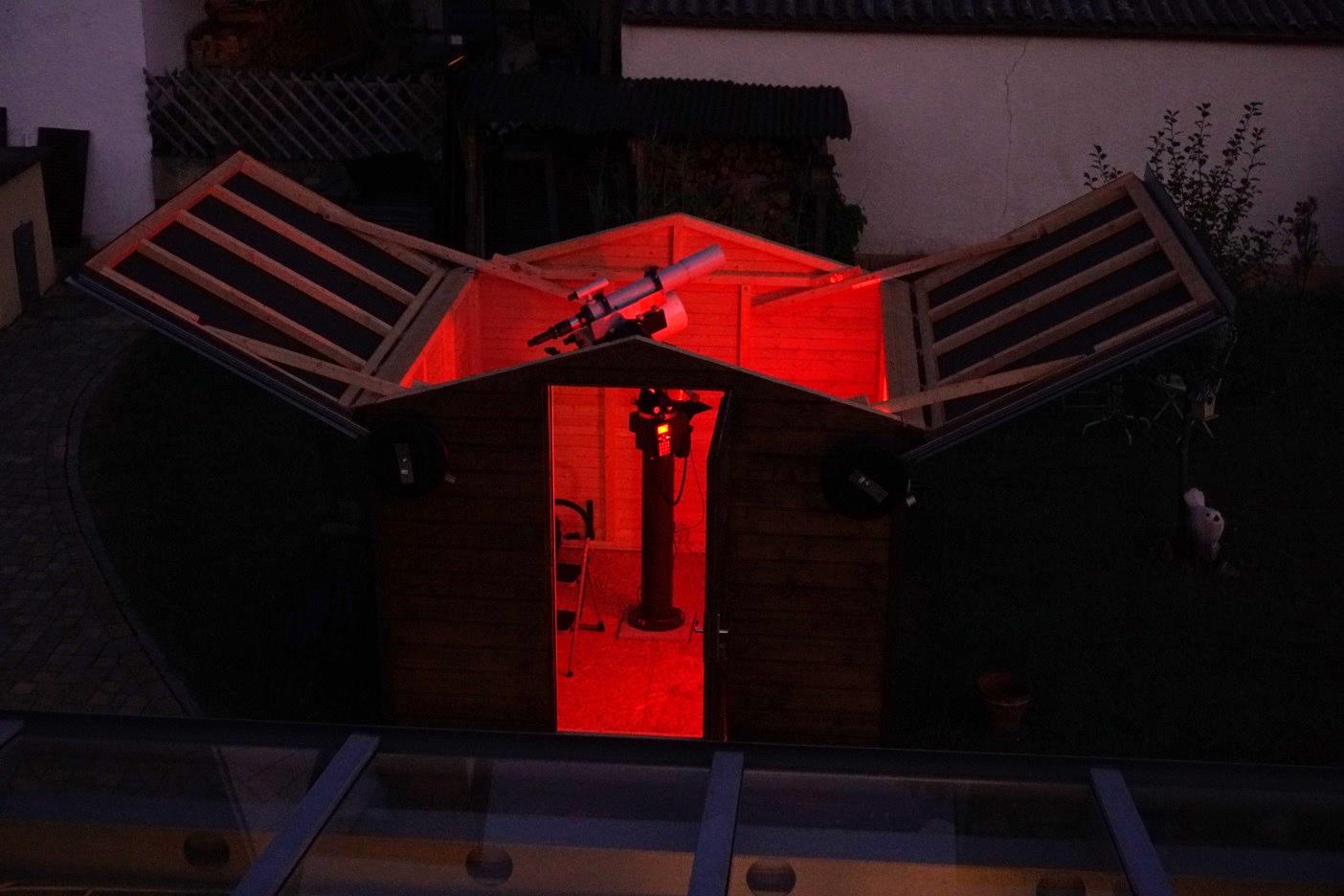 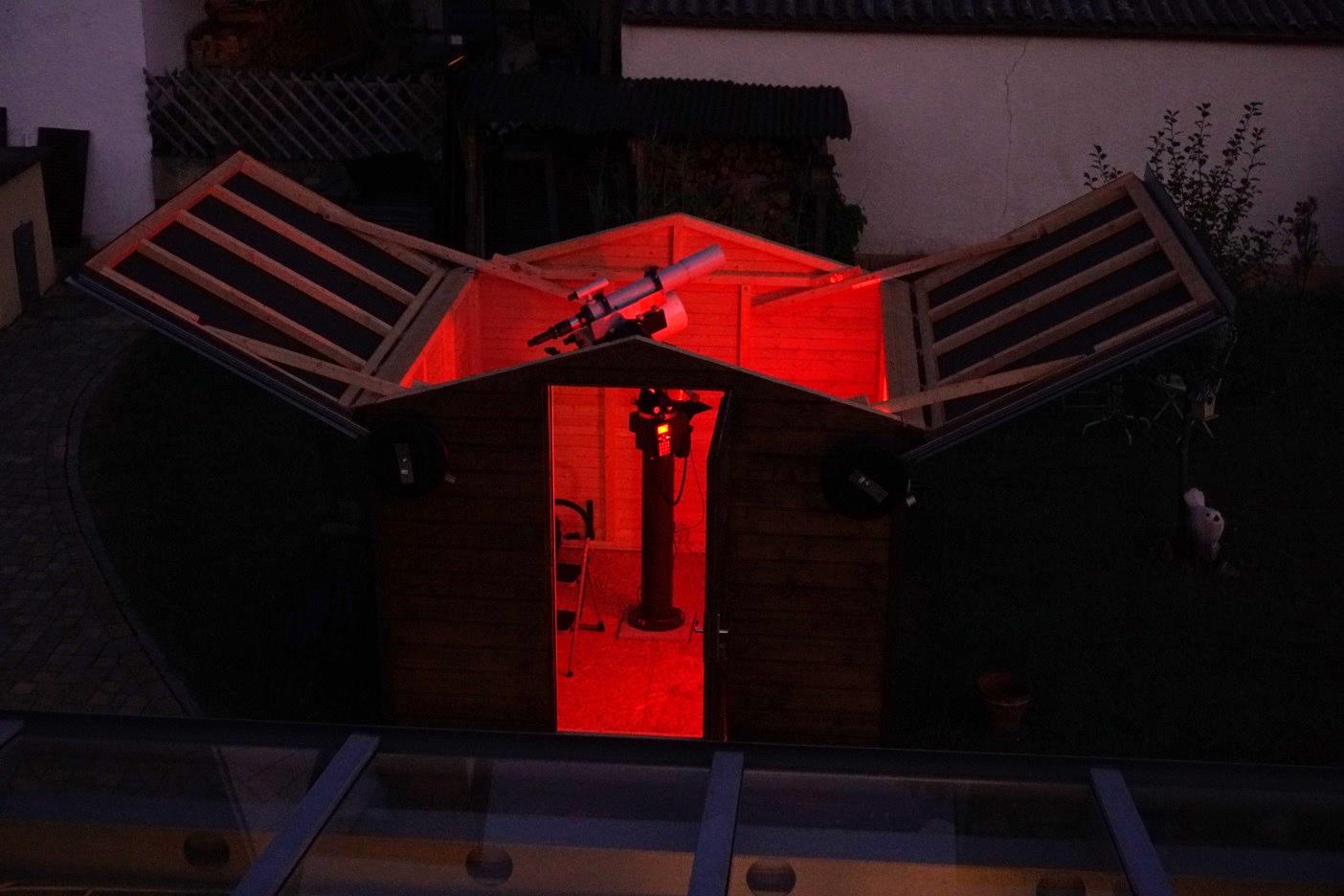 Ursachen:
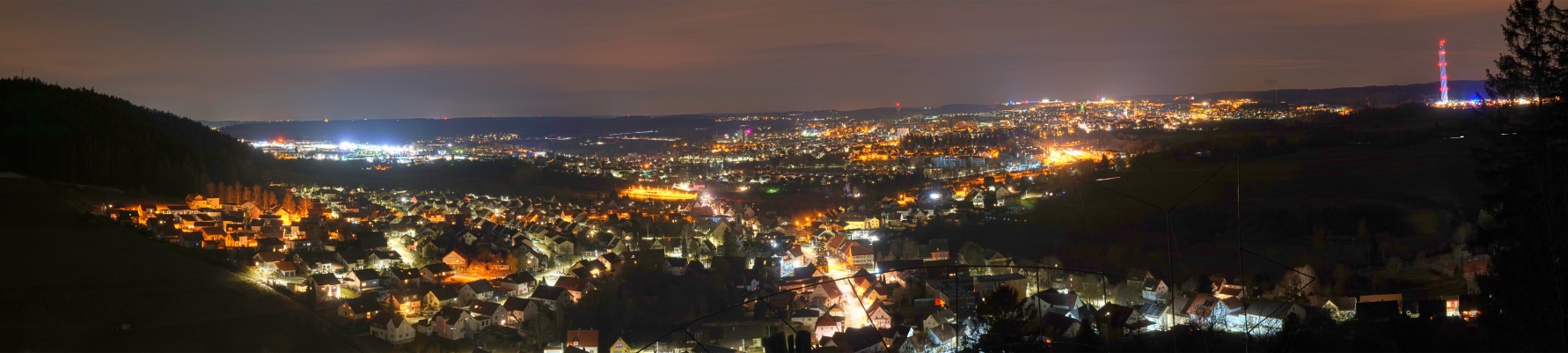 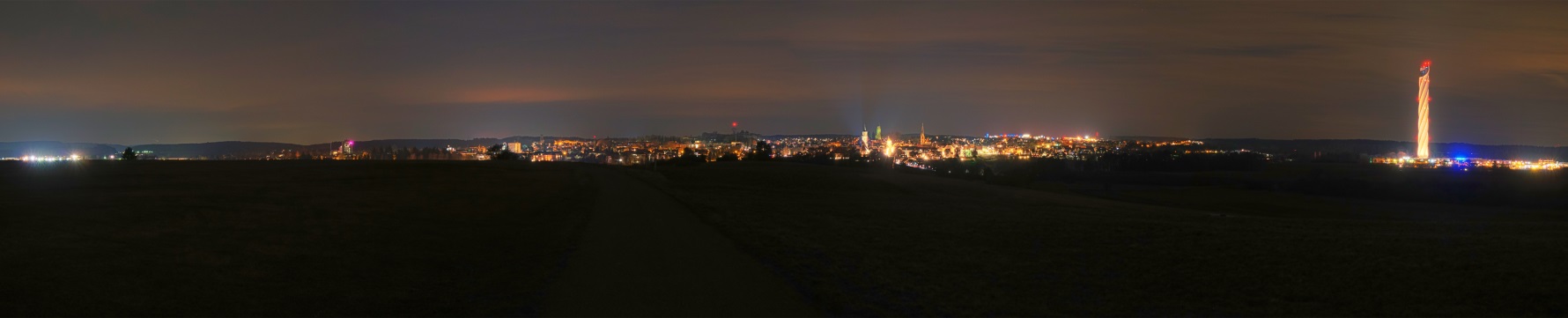 Ursachen:
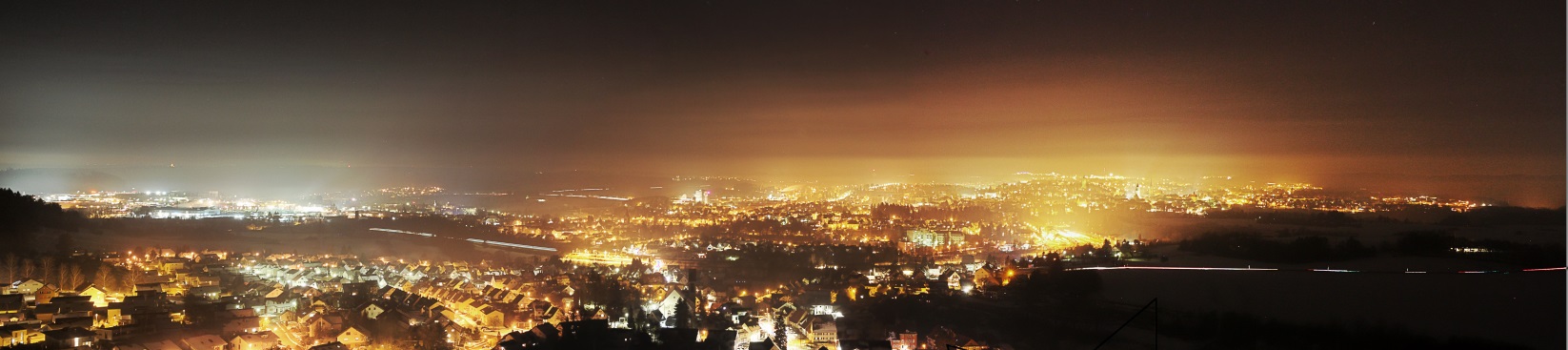 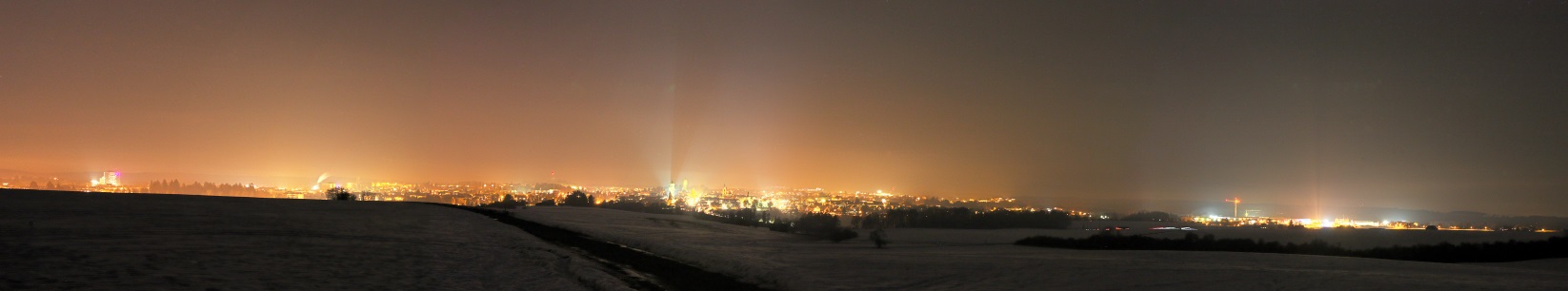 Ursachen:
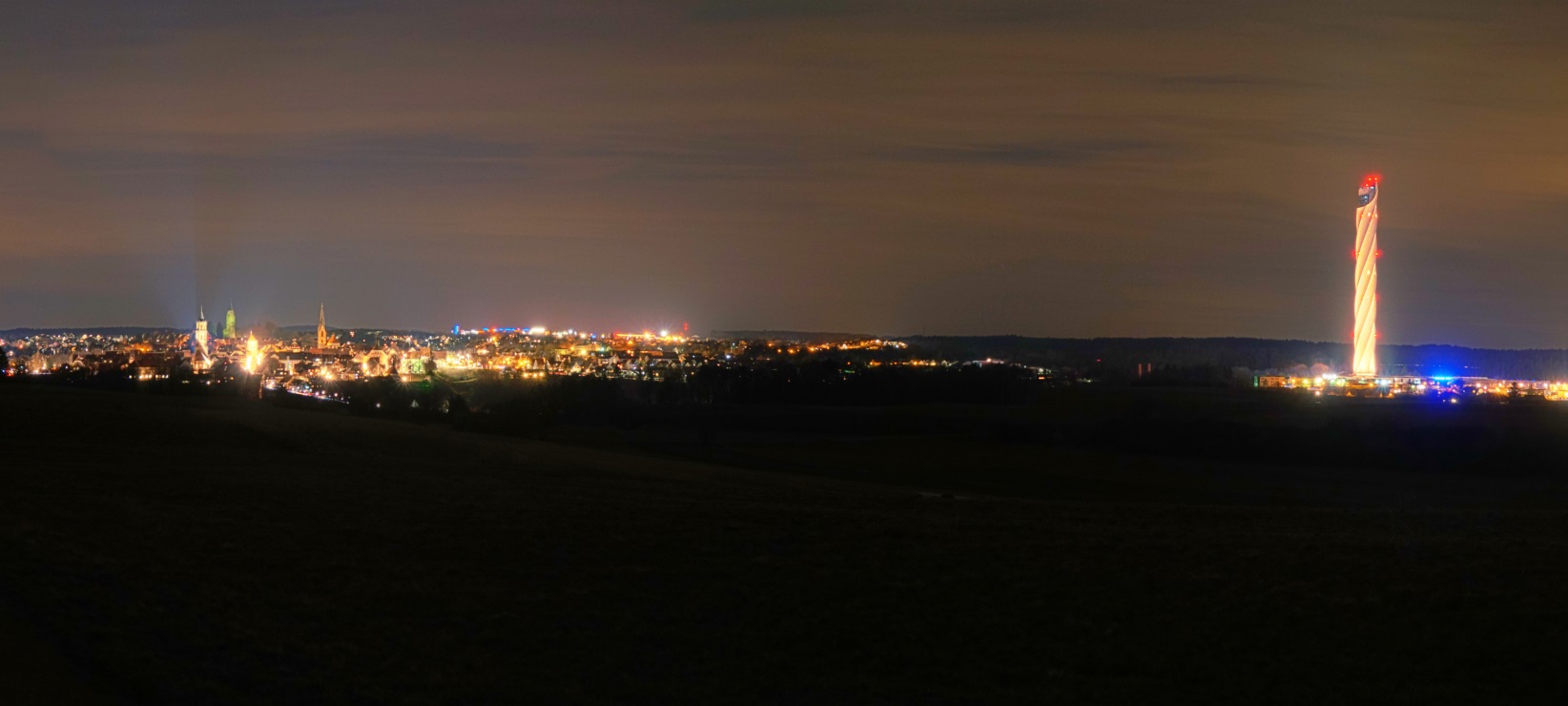 Ursachen:
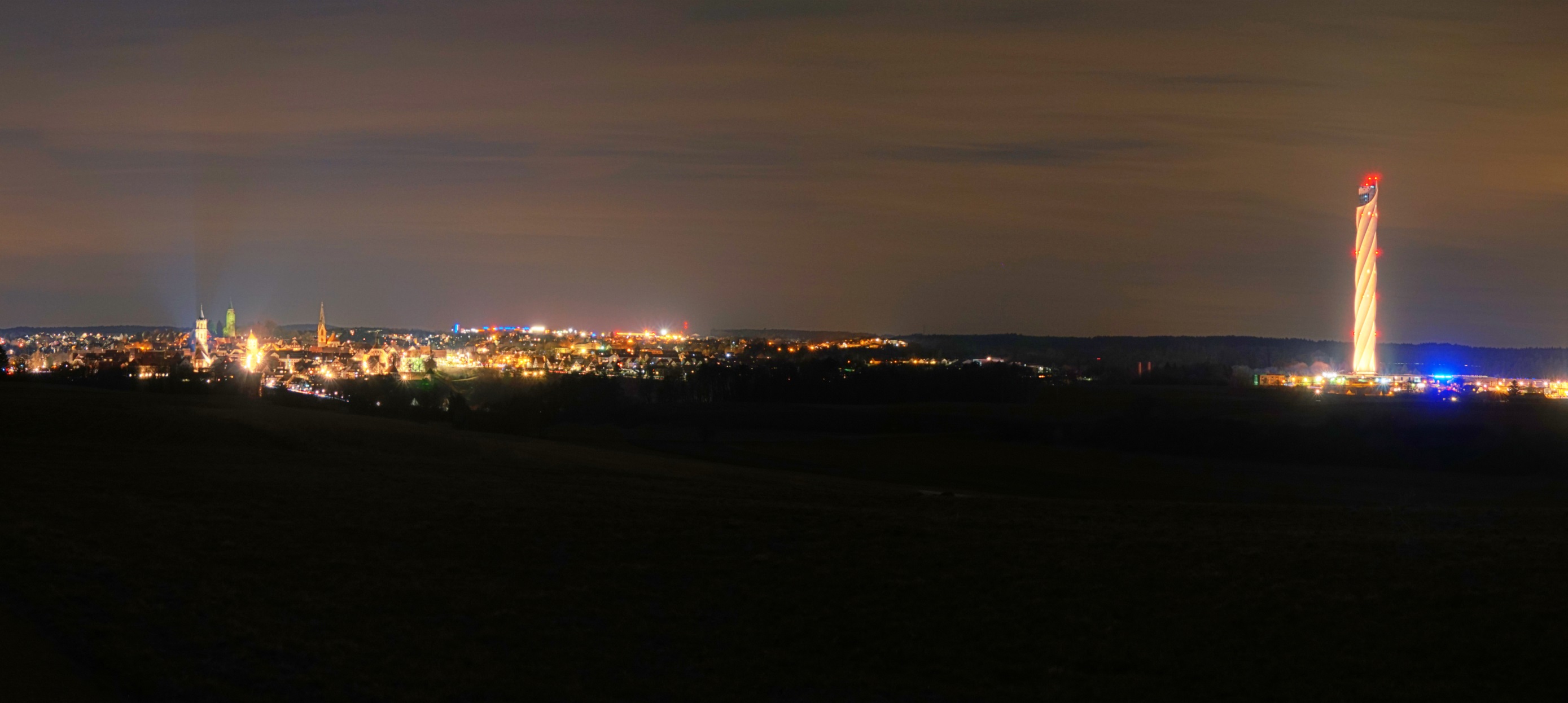 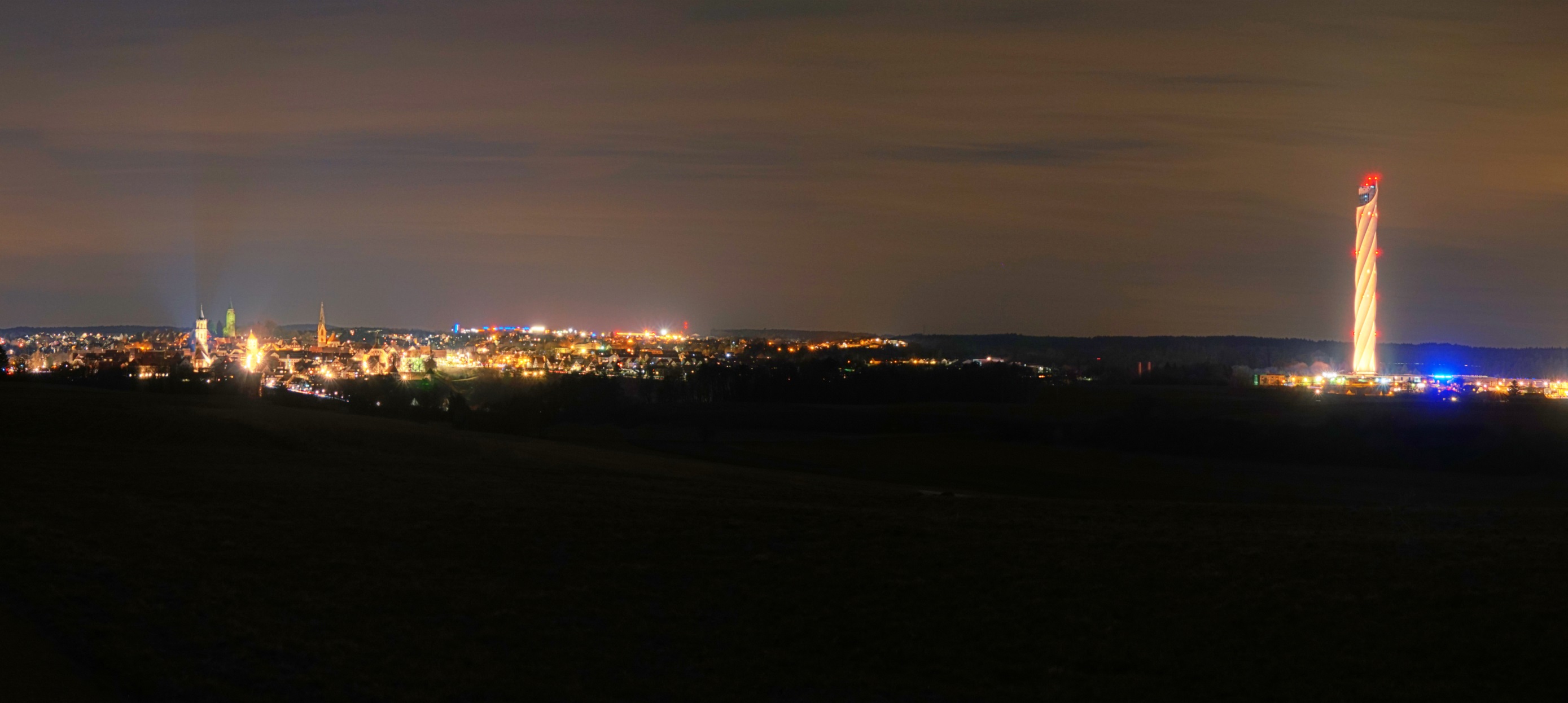 Ursachen:
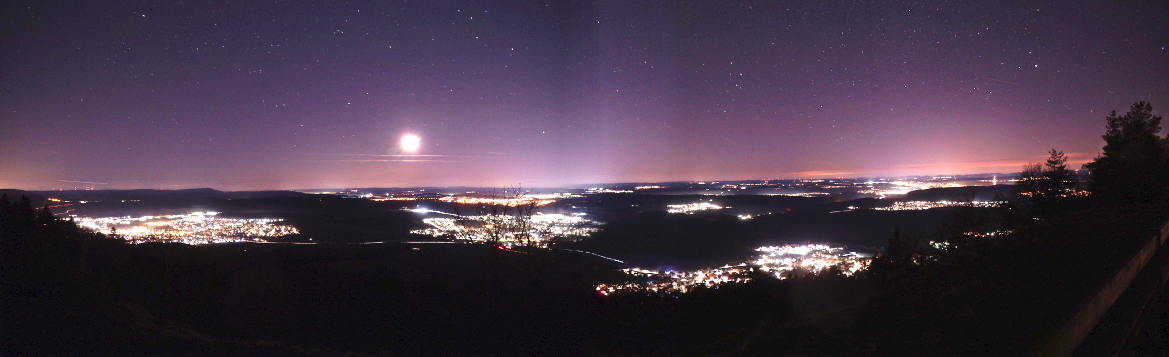 Ursachen:
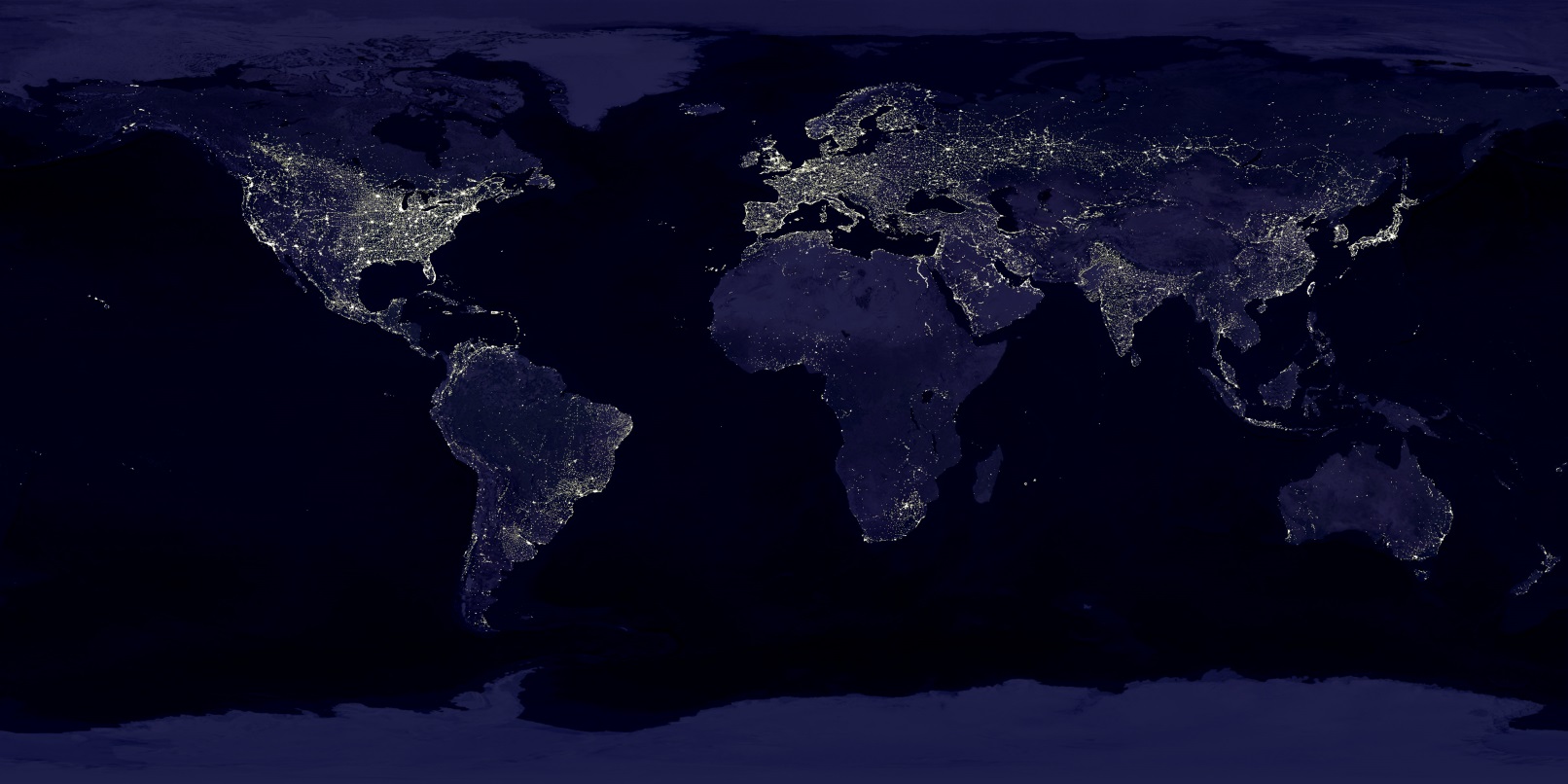 Ursachen:
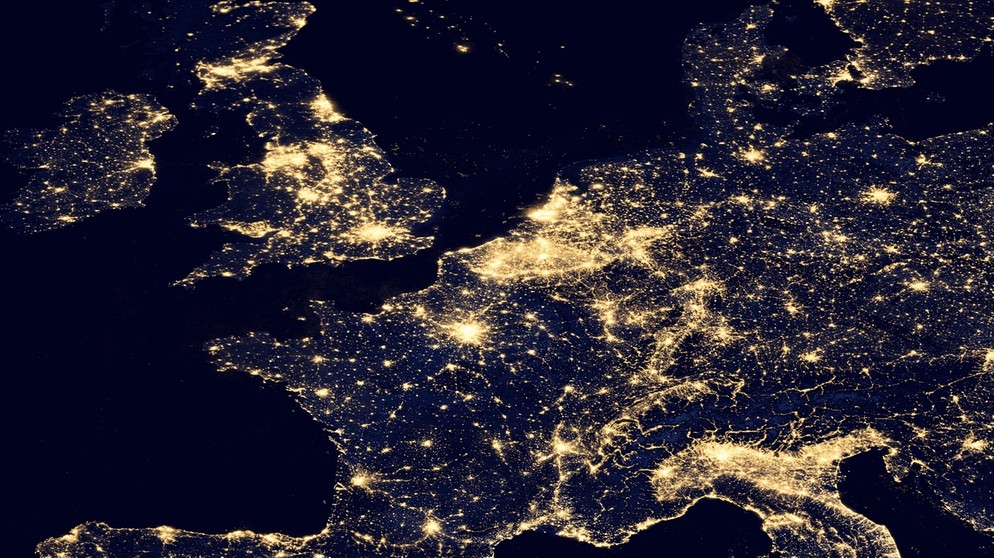 Ursachen:
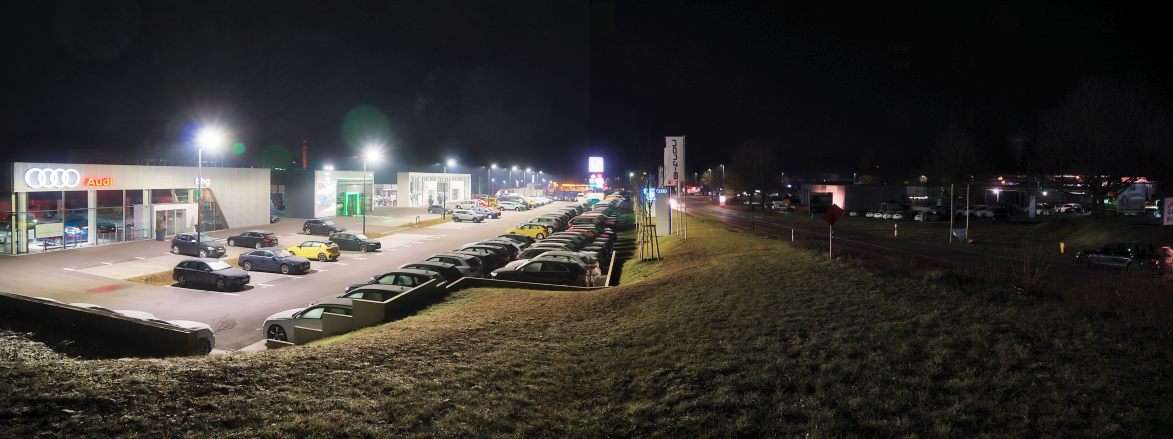 Ursachen:
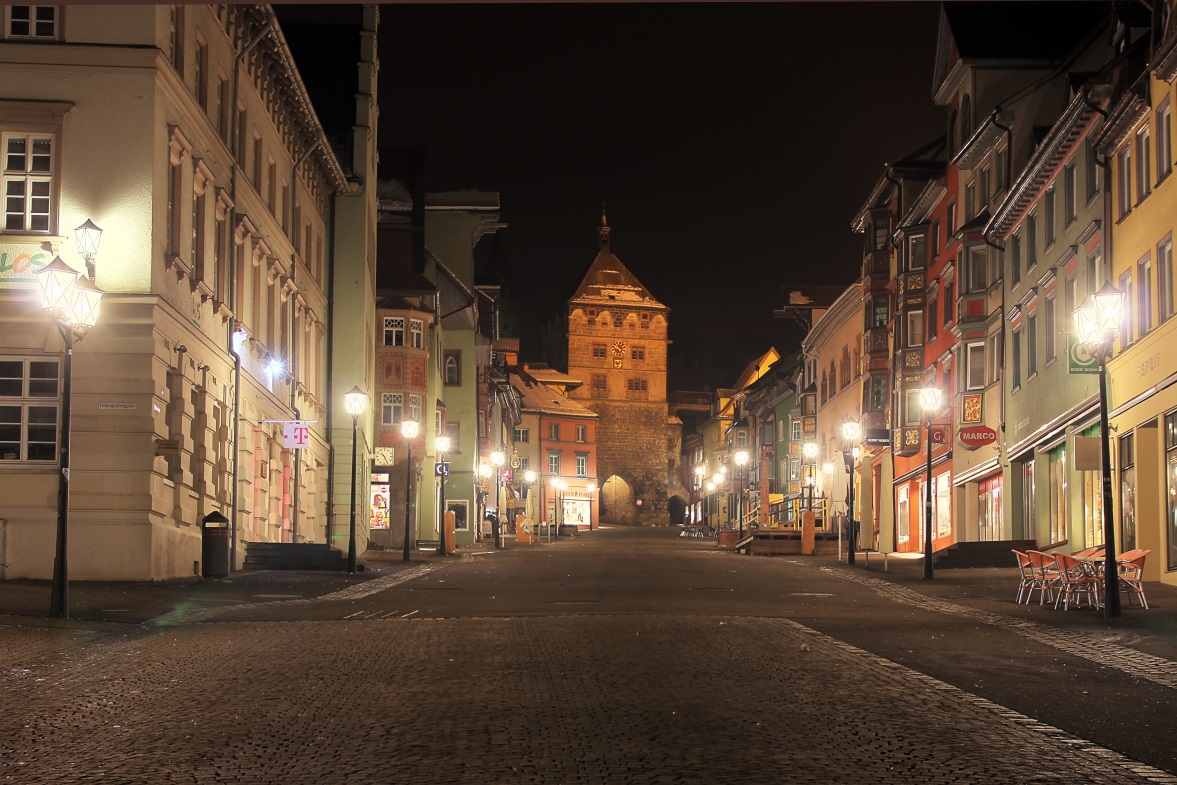 Ursachen:
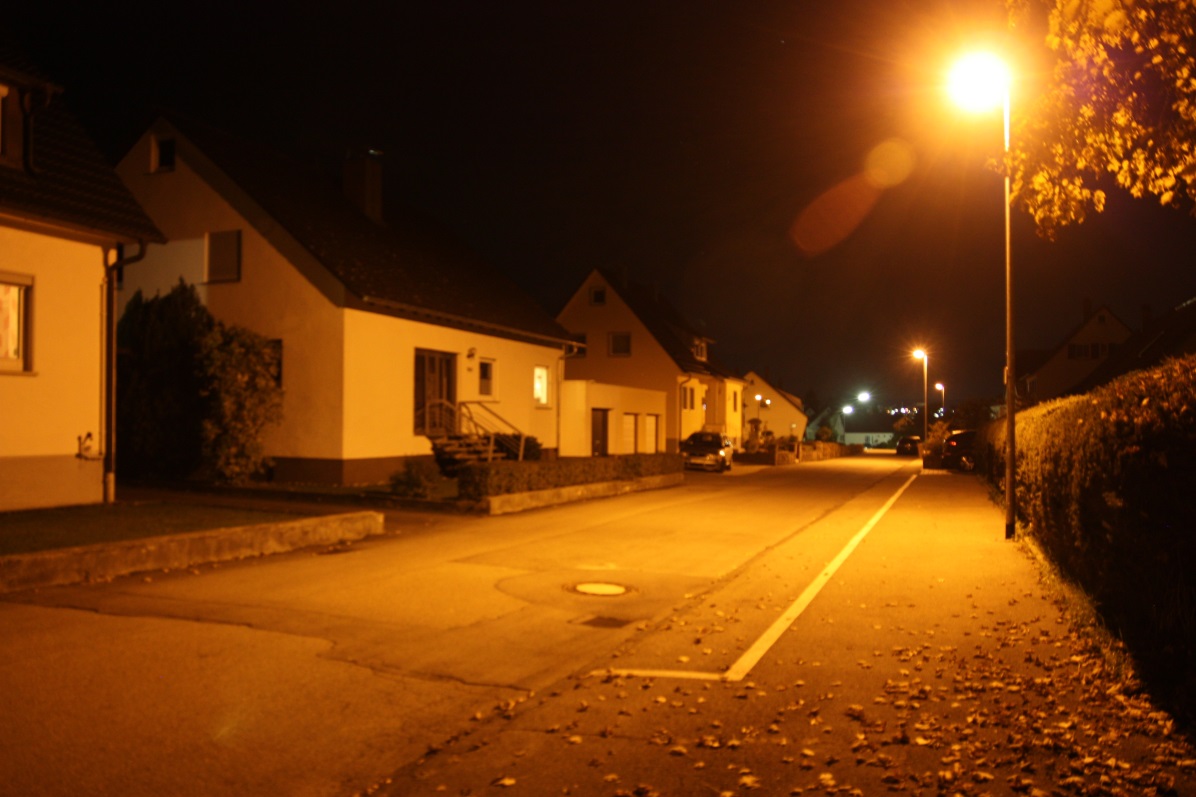 Ursachen:
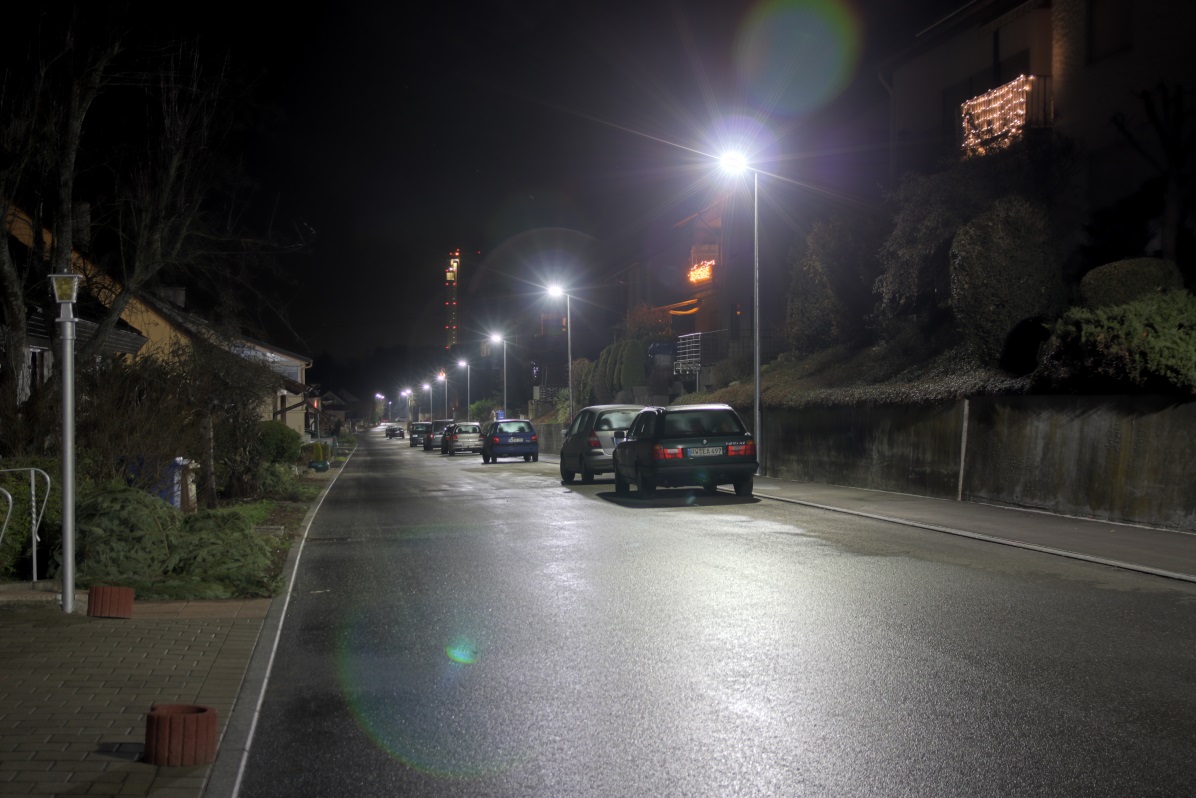 Ursachen:
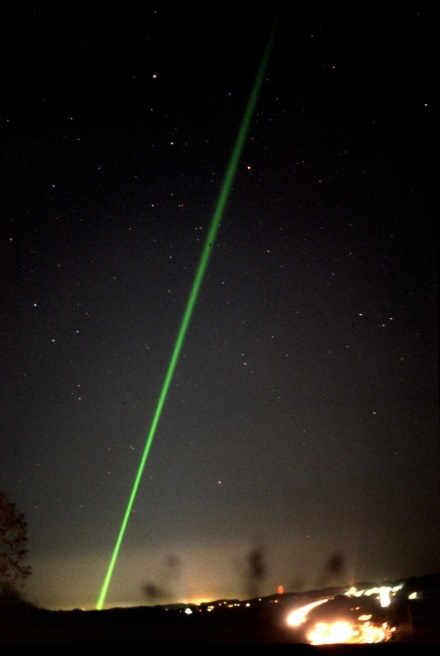 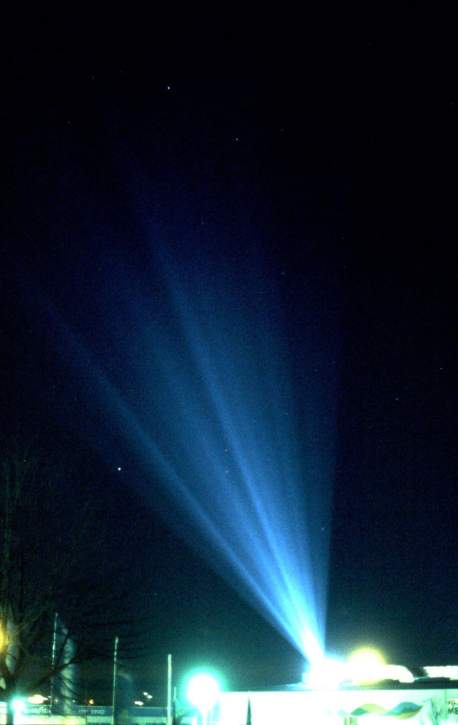 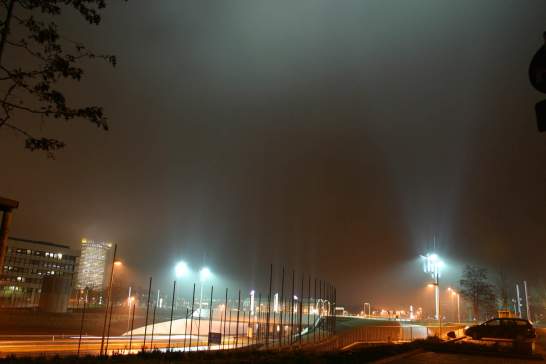 Bilder A. Hänel
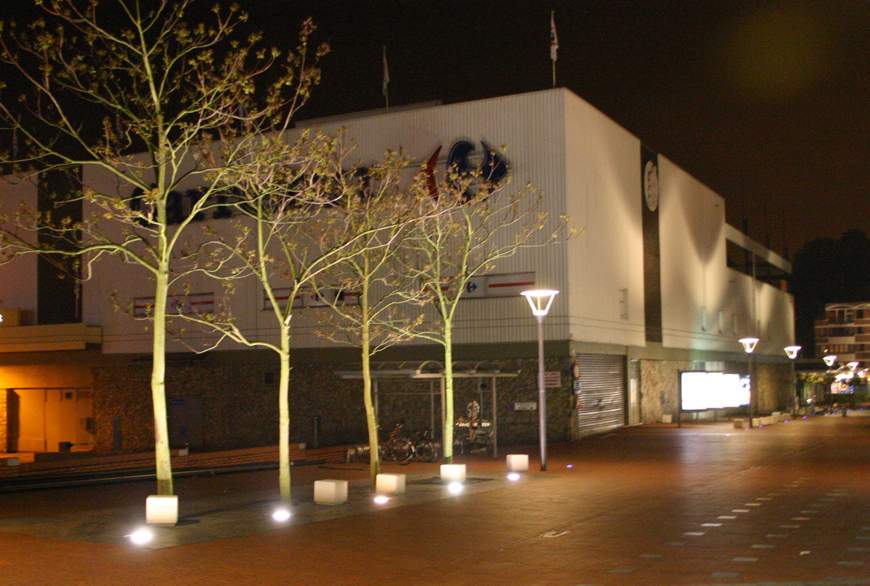 Ursachen:
Bild  A. Hänel
Ursachen:
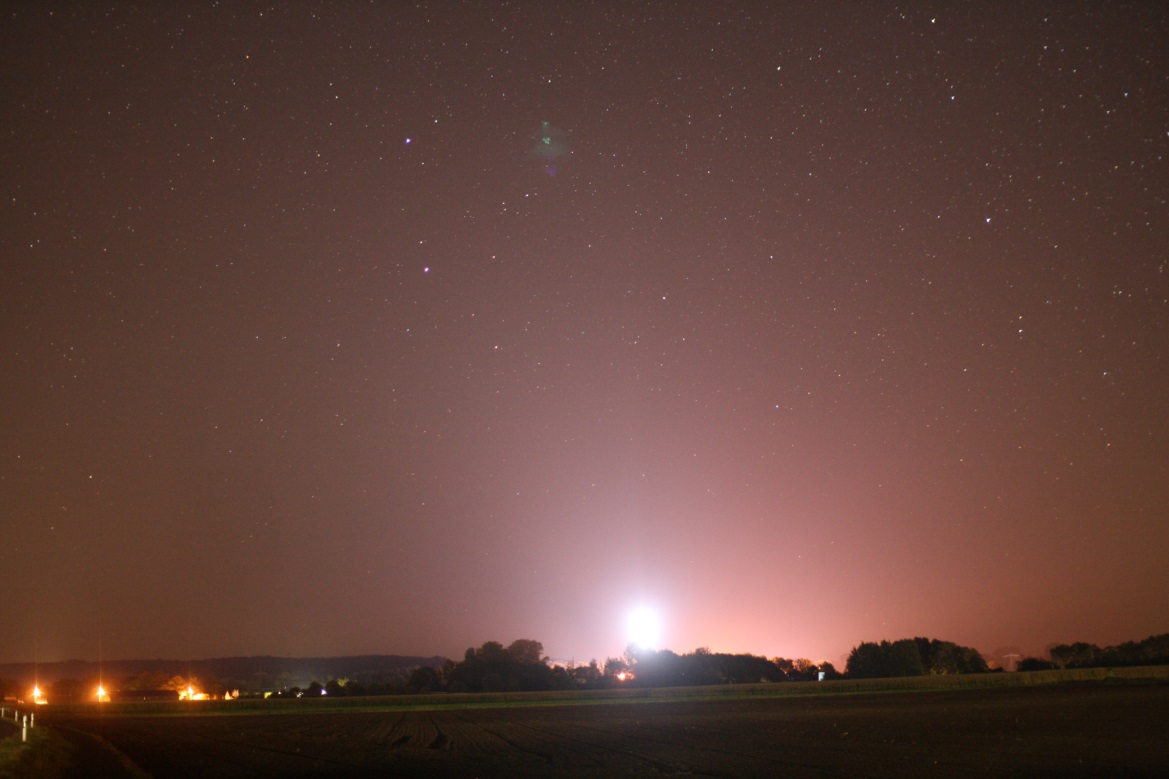 Bild A. Hänel
Milchstraße und viele Sterne sind nicht mehr zu sehen.
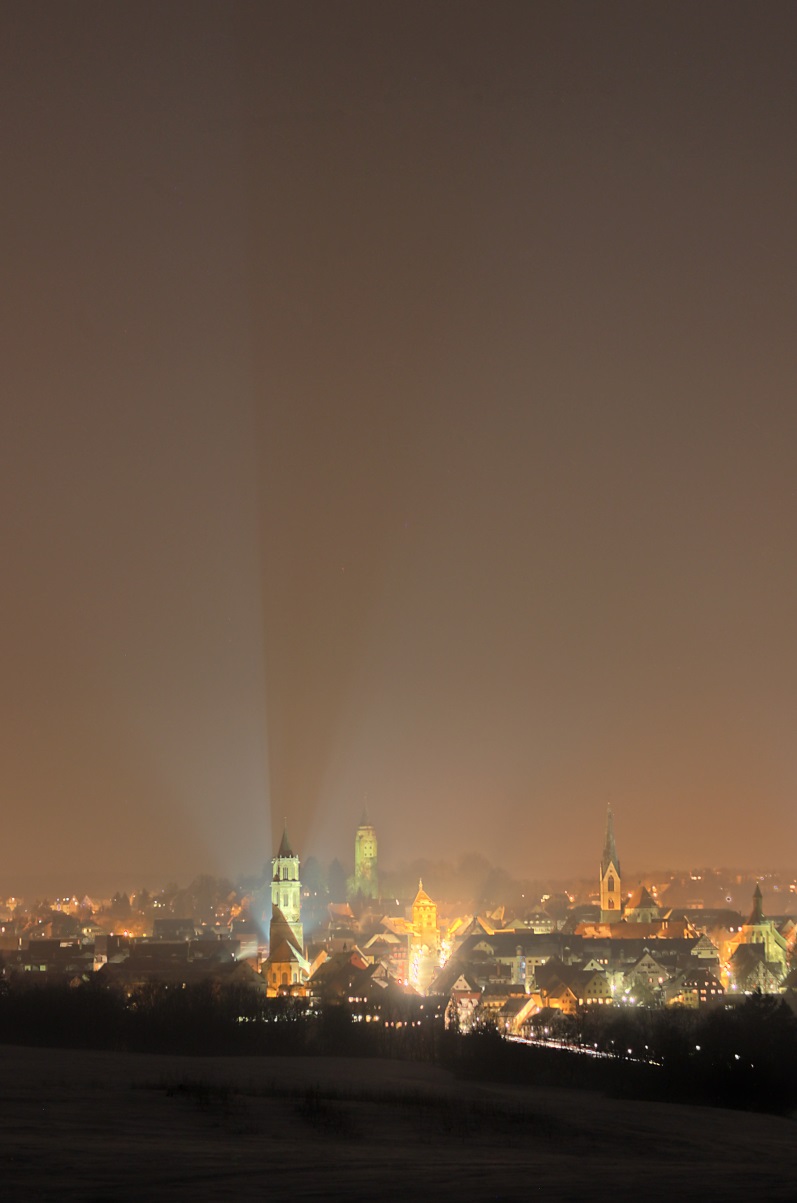 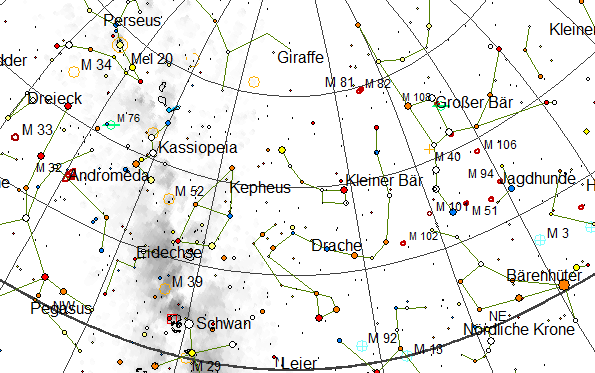 Stellung Großer Wagen / kleiner Wagen am 10. März gegen 20.00 Uhr
Die astronomische Helligkeitsskala wird in „magnitudo", abgekürzt m oder mag angegeben. Historischer Hintergrund sind die Arbeiten von Hipparch, der die Sterne in sechs Größenklassen einteilte. Nach Erfindung des Fernrohr mussten auch schwächere Sterne untergebracht werden.  Man setzte die Skala mit den Klassen 7, 8, 9 usw. fort. Mit freiem Auge kommen Sie unter guten Bedingungen bis 6 .
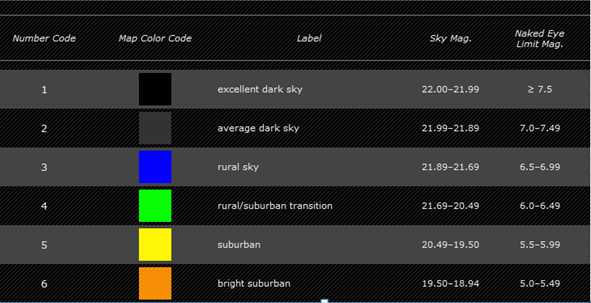 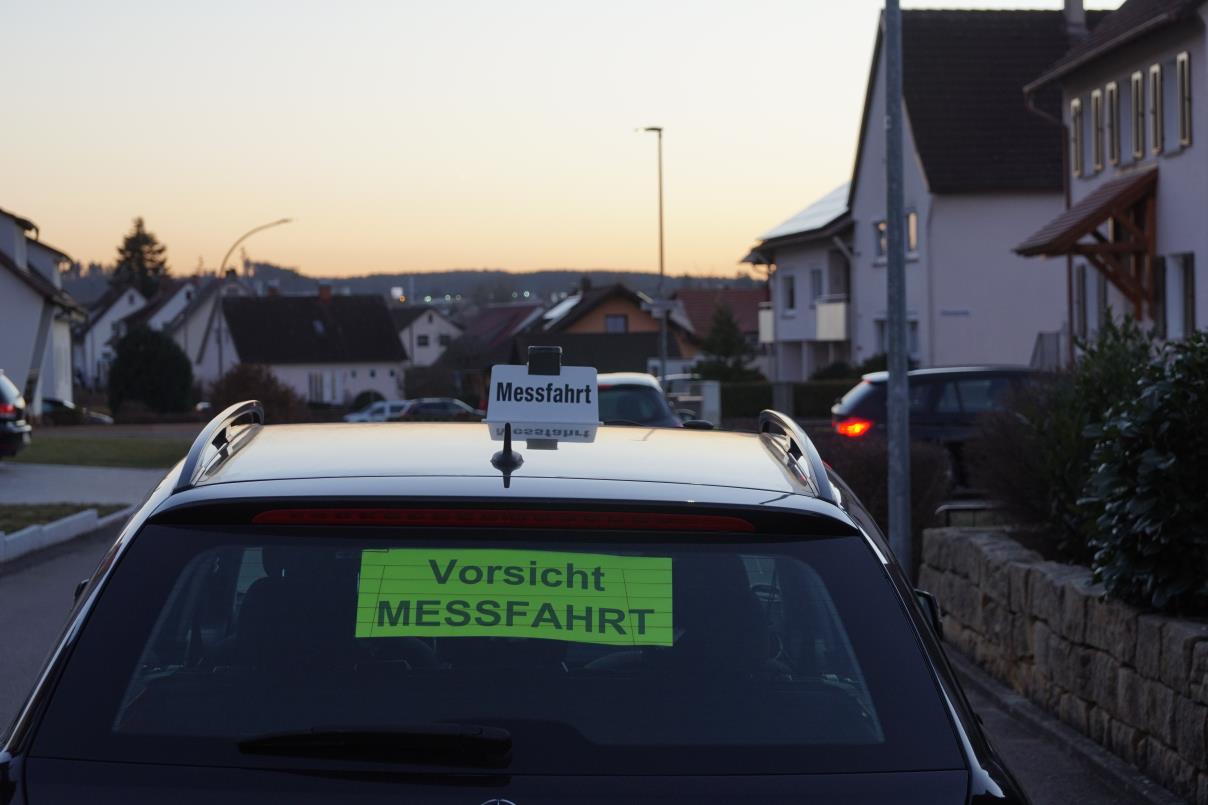 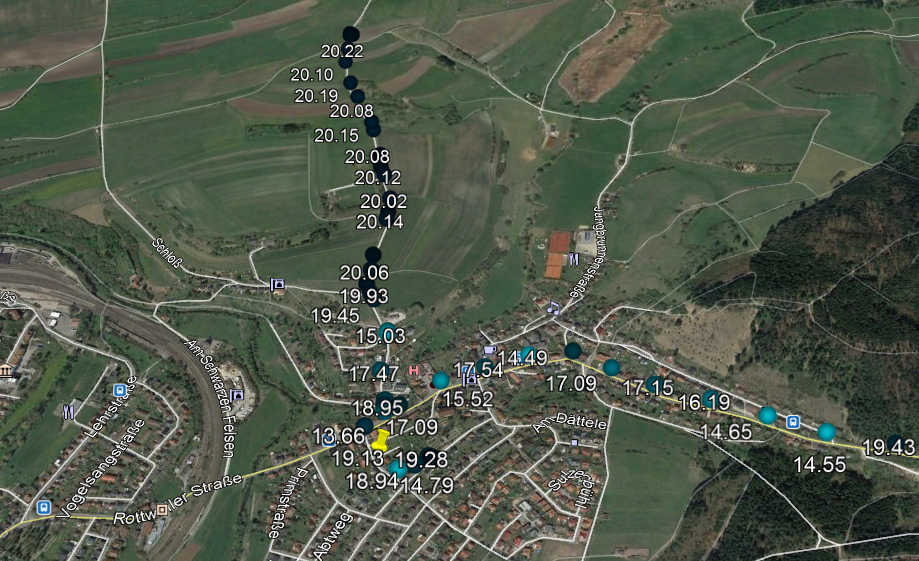 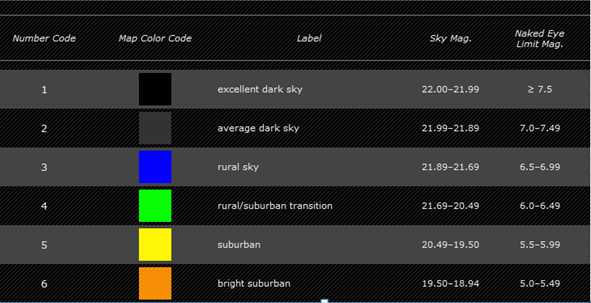 Rottweil nähere Umgebung:	~20
Dunkelste Plätze	Fohrenbühl: 	~21.1
		Stetten a. k. M.:	~21,1
		Klippeneck	~20,8
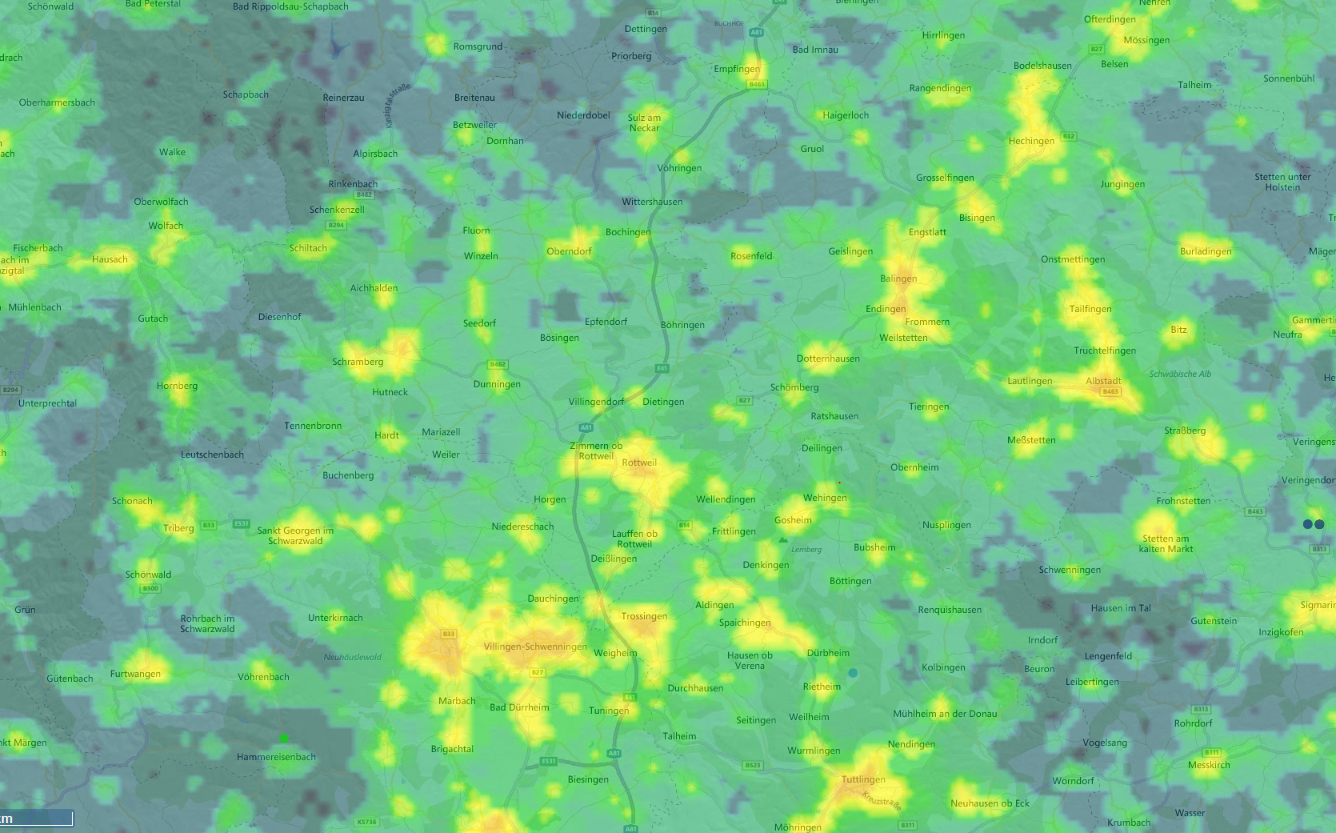 https://www.lightpollutionmap.info
Vermeidung:
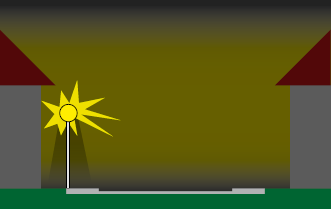 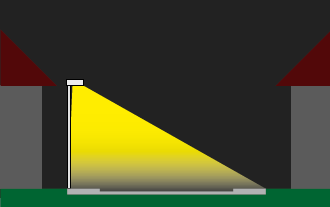 Quelle: Sternenpark Schwäbische Alb
Vermeidung:
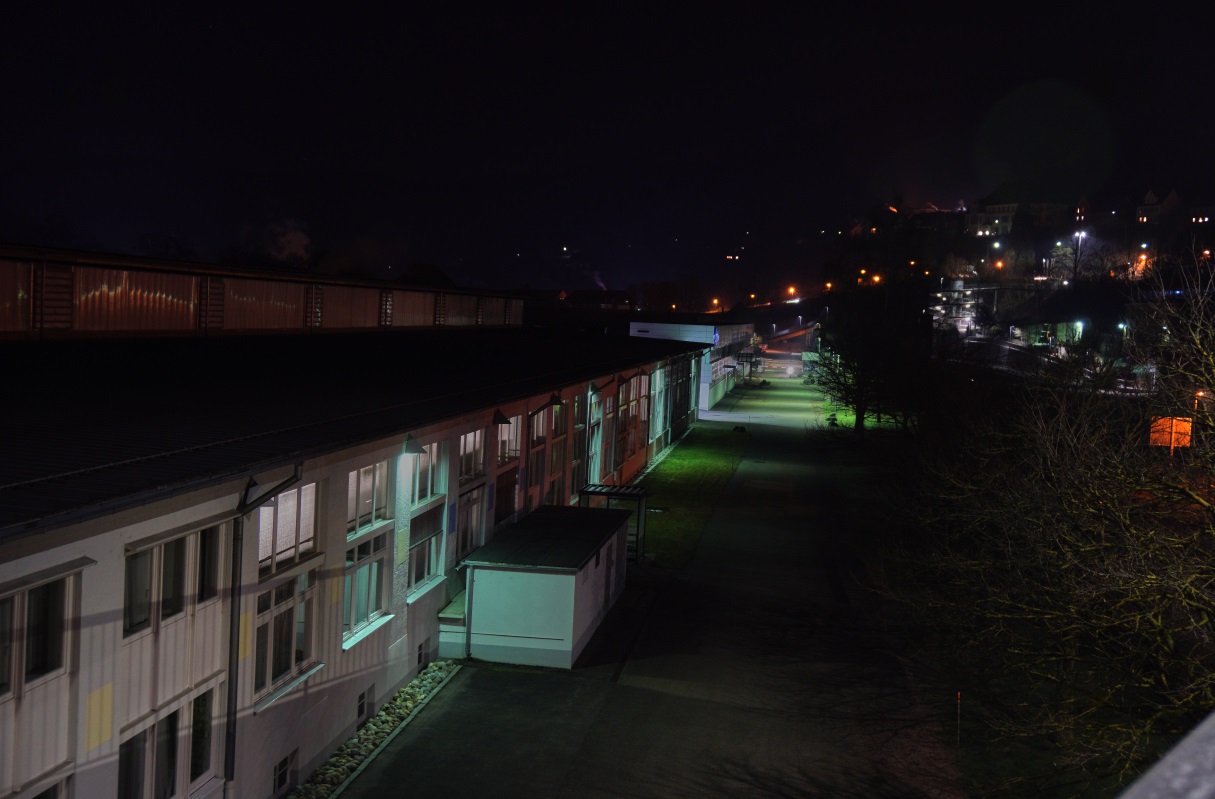 Vermeidung:
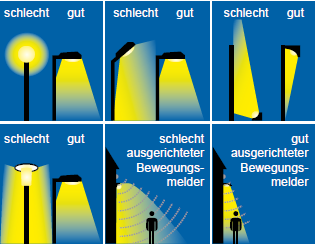 Quelle: Sternenpark Schwäbische Alb
Vermeidung:
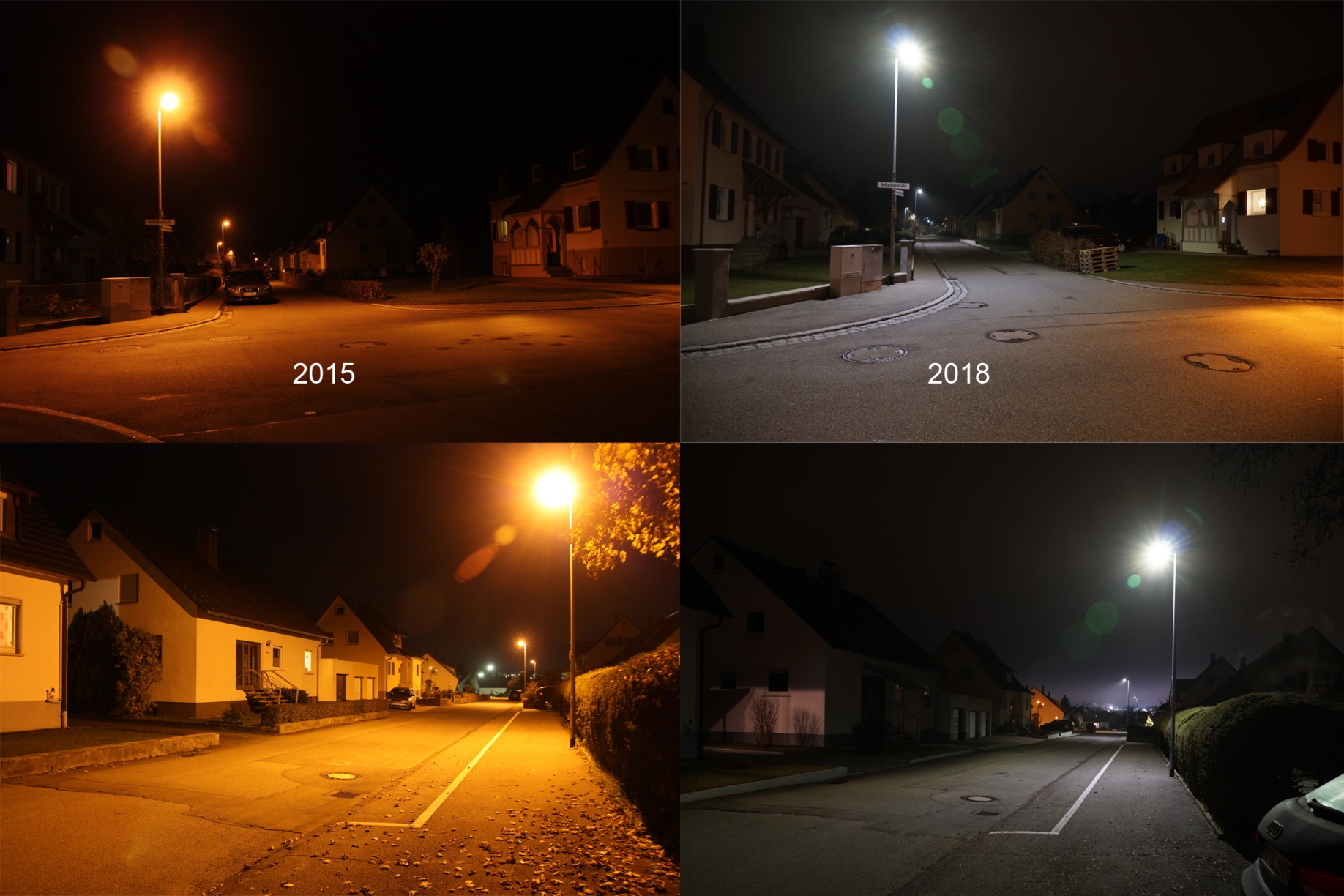 Vermeidung:
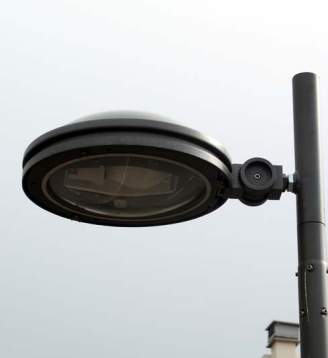 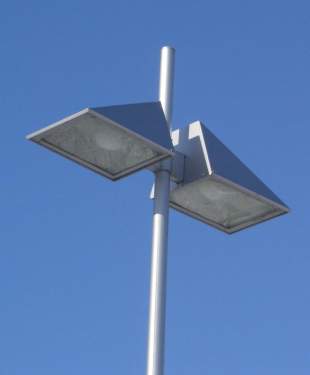 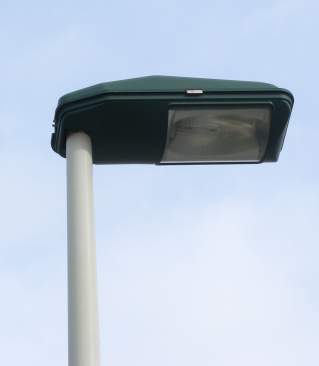 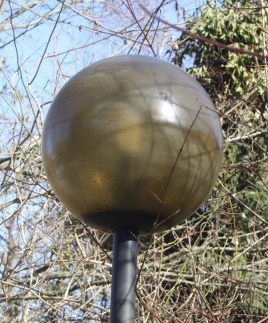 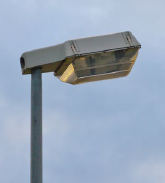 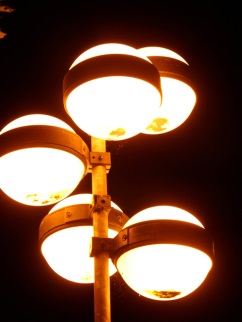 Quelle  A. Hänel
Vermeidung:
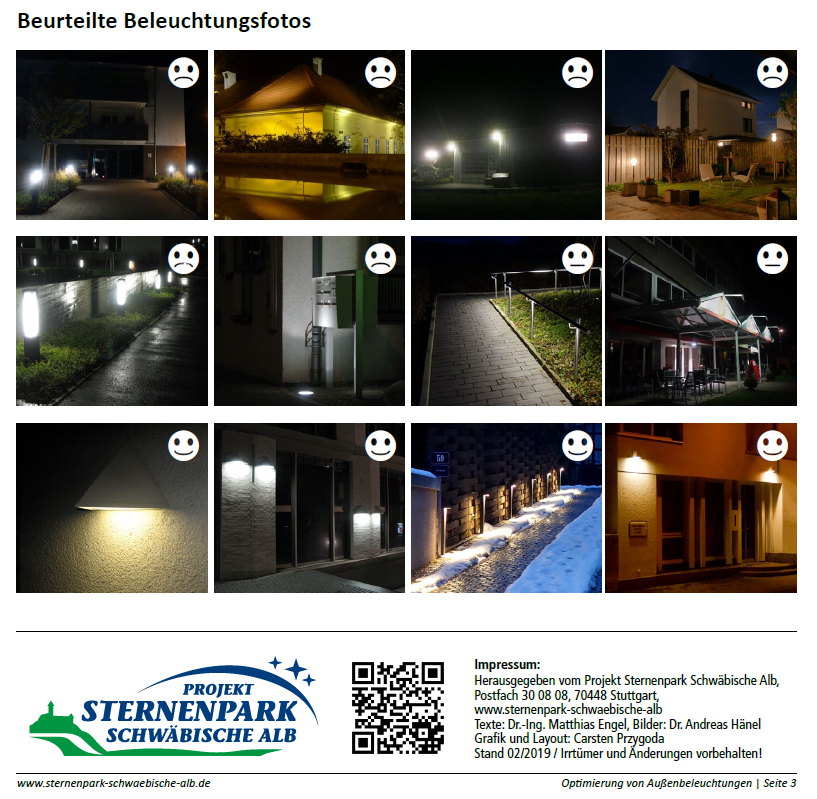 Quelle: Sternenpark Schwäbische Alb
Vermeidung:
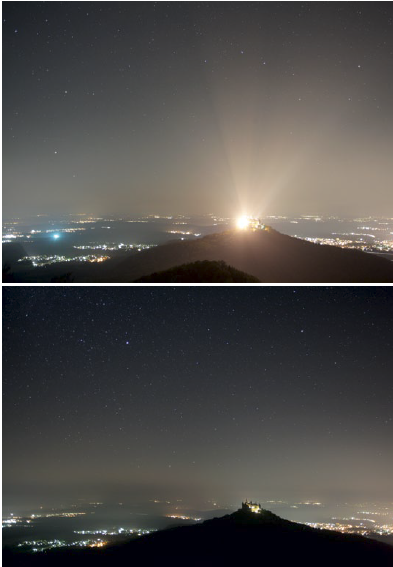 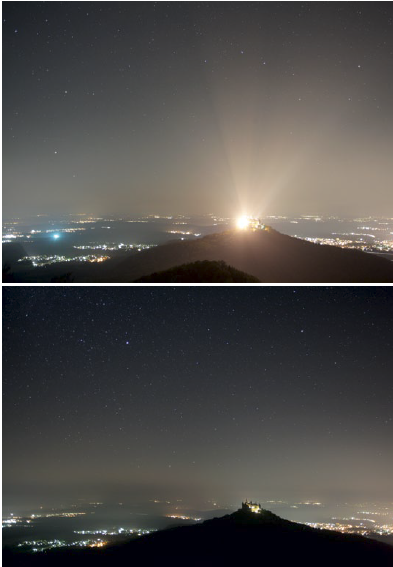 Quelle: Sternenpark Schwäbische Alb
Vermeidung (Zusammenfassung):
Insektenfreundliche Leuchtmittel einsetzen, nur so hell als nötig, kein blaugrelles Licht verwenden.
Strahler in möglichst niedriger Höhe montieren um eine weitläufige Abstrahlung zu vermeiden.
Geschlossene Lampen verwenden, damit Insekten nicht eindringen können.
Lampen und Gehäuse verwenden, die nicht heiß werden.
Lampen mit Zeitschaltuhr oder Bewegungsmelder versehen.
Außenbeleuchtung sparsam verwenden.
Beleuchtung so montieren, dass von oben nach unten geleuchtet wird.
Auswirkung auf Mensch und Tier:
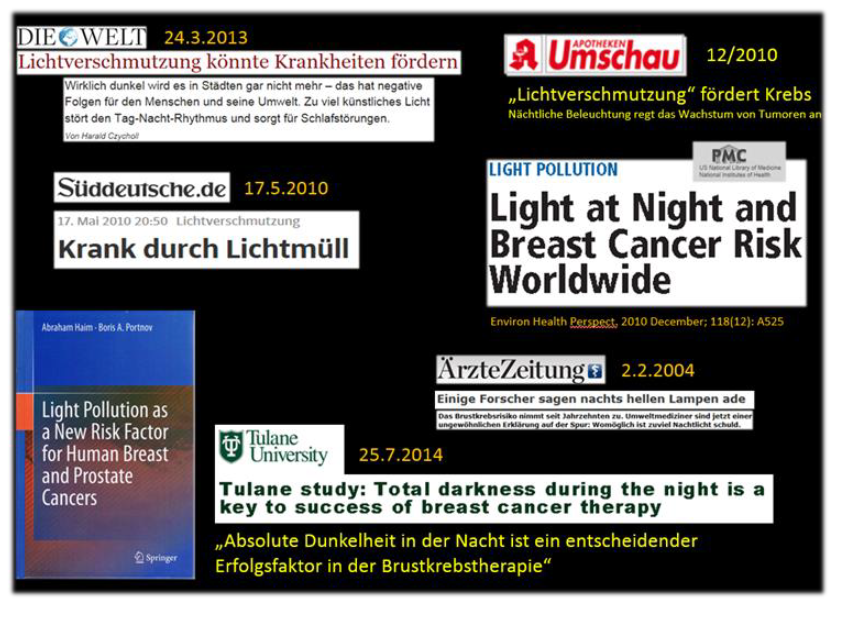 Auswirkung auf Mensch und Tier:
Auswirkungen auf den Menschen

Unterdrückung der Produktion des „Schlafhormons“ Melatonin

Blendung und damit Einschränkung der Sehfähigkeit
Schlechter Schlaf durch Helligkeit
Kulturgut Sternenhimmel verschwindet

Unnötiger Energieverbrauch
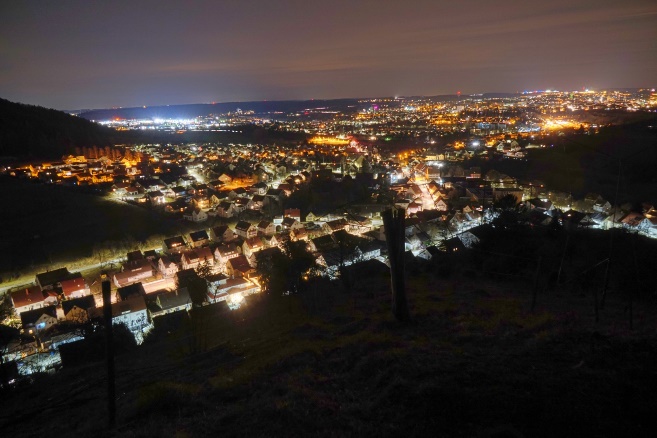 Auswirkung auf Mensch und Tier:
Auswirkungen auf Tiere, Vögel:

Orientierung von nachtaktiven Vögeln wird gestört
Kollision von Vögeln nachts mit beleuchteten Hochhäusern
Ablenkung von Zugvögel (fliegen Umwege)
Weibliche Blaumeisen beginnen bei Licht früher mit dem Brutgeschäft
	Die verfrühte Eiablage kann für den Meisen-Nachwuchs kritisch werden, 	wenn die Phase des höchsten Nahrungsbedarfs nicht mehr mit dem Zeitpunkt 	der maximalen Nahrungsverfügbarkeit übereinstimmt  	(Quelle: Max-Planck-Gesellschaft).
Auswirkung auf Mensch und Tier:
Auswirkungen auf Tiere, Insekten:

Siehe Anfang des Vortrags
Vor allem blaues Licht zieht Insekten an
Insekten kreisen bis zur Erschöpfung um Lichter oder verbrennen
Nachtfaltern reicht die geringe Helligkeit des Mondes von nur 0,002 bis 0,4 Lux für die Futter- und Partnersuche
Auswirkung auf Mensch und Tier:
Auswirkungen auf Tiere, Fische:

Beleuchtete Brücken werden zu unüberwindbaren Hindernisse für FischeLaichwanderung der Aale wird behindert
Auswirkungen auf Pflanzen:

Beeinflussung Wachstum der BäumeLaubbäume verlieren im Herbst ihre Blätter später und werdenanfälliger für Frostschäden
Gesetzliche Regelungen
Bundes-Immissionsschutzgesetz - BImSchG§ 3 Begriffsbestimmungen
Schädliche Umwelteinwirkungen im Sinne dieses Gesetzes sind Immissionen, die nach Art, Ausmaß oder Dauer geeignet sind, Gefahren, erhebliche Nachteile oder erhebliche Belästigungen für die Allgemeinheit oder die Nachbarschaft herbeizuführen.

(2) Immissionen im Sinne dieses Gesetzes sind auf Menschen, Tiere und Pflanzen, den Boden, das Wasser, die Atmosphäre sowie Kultur- und sonstige Sachgüter einwirkende Luftverunreinigungen, Geräusche, Erschütterungen, Licht, Wärme, Strahlen und ähnliche Umwelteinwirkungen.

(3) Emissionen im Sinne dieses Gesetzes sind die von einer Anlage ausgehenden Luftverunreinigungen, Geräusche, Erschütterungen, Licht, Wärme, Strahlen und ähnlichen Erscheinungen …
Gesetzliche Regelungen
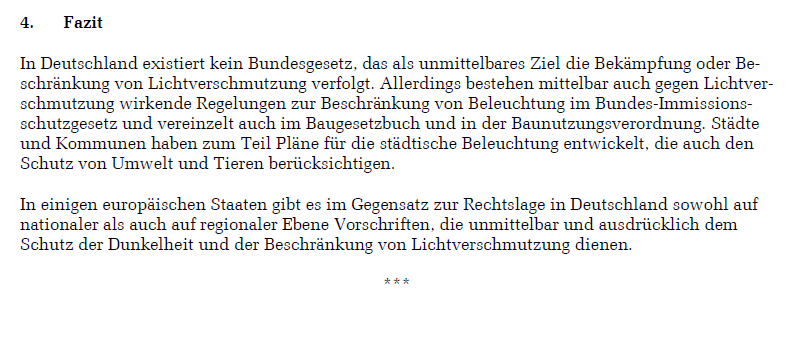 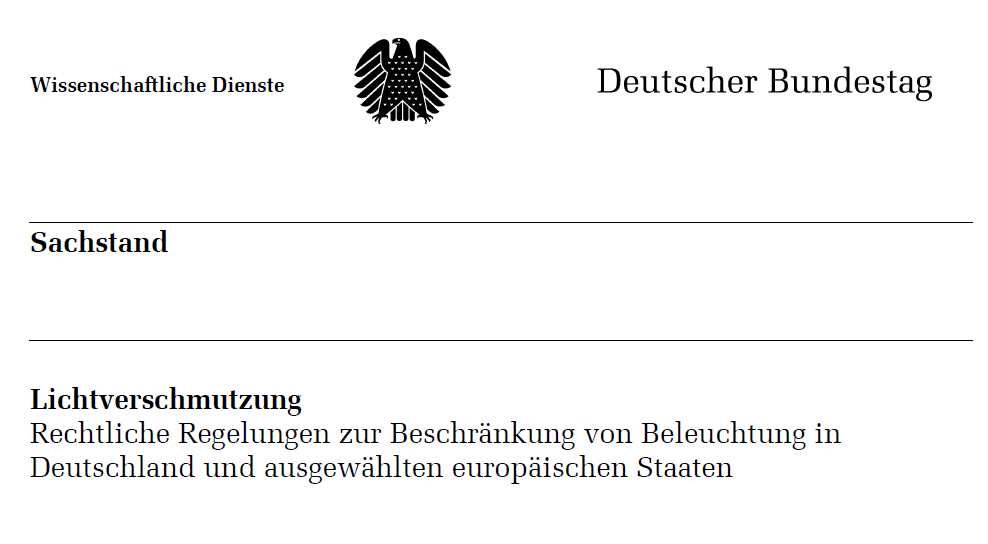 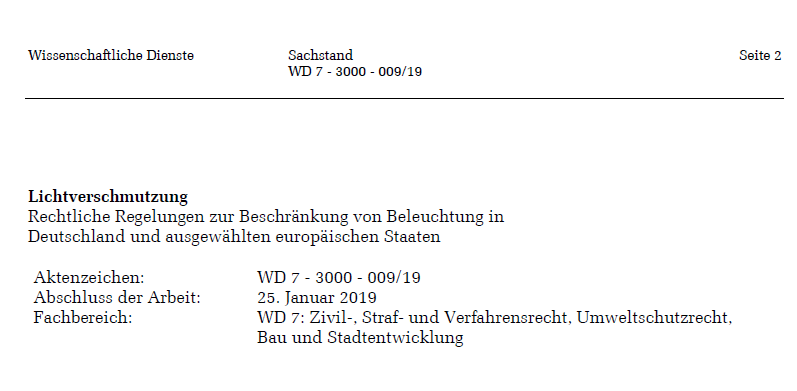 Gesetzliche Regelungen
§ 1004 BGBBeseitigungs- und Unterlassungsanspruch
(1) Wird das Eigentum in anderer Weise als durch Entziehung oder Vorenthaltung des Besitzes beeinträchtigt, so kann der Eigentümer von dem Störer die Beseitigung der Beeinträchtigung verlangen. Sind weitere Beeinträchtigungen zu besorgen, so kann der Eigentümer auf Unterlassung klagen.
(2) Der Anspruch ist ausgeschlossen, wenn der Eigentümer zur Duldung verpflichtet ist
Gesetzliche Regelungen
Das Verwaltungsgericht München hat am 28.11.2018 zum Aktenzeichen M 19 K 17.4863 das Urteil verkündet, wonach die beklagte Gemeinde verpflichtet wird, zwei Straßenlaternen durch Austausch der Leuchtenköpfe oder Einbau einer Abschattung so zu verändern, dass die Richtwerte … für das straßenseitige Obergeschoss des klägerischen Wohnhauses bezüglich der psychologischen Blendung eingehalten werden.
Die Hausfassade wird wie ein „Gefängnishof“ so angeleuchtet, dass – trotz Jalousie – das grelle Licht bis ins Schlafzimmer eindringt; man ist um die Schlafruhe gebracht und auch auf dem Balkon hält man sich abends nicht mehr auf. Eine gütliche Lösung lehnte die Gemeinde trotz mehrerer Anläufe ab …
Sternenparks
Sternenpark Westhavelland 	(erster Sternenpark in Deutschland 			seit 12. April 2014)
Sternenpark Rhön 		(seit August 2014)
Sternenpark Eifel 	       	(seit 05. April 2019)

Sternenpark Schwäbische Alb	in Vorbereitung
			https://www.sternenpark-schwaebische-alb.de/
Sternenpark Westhavelland
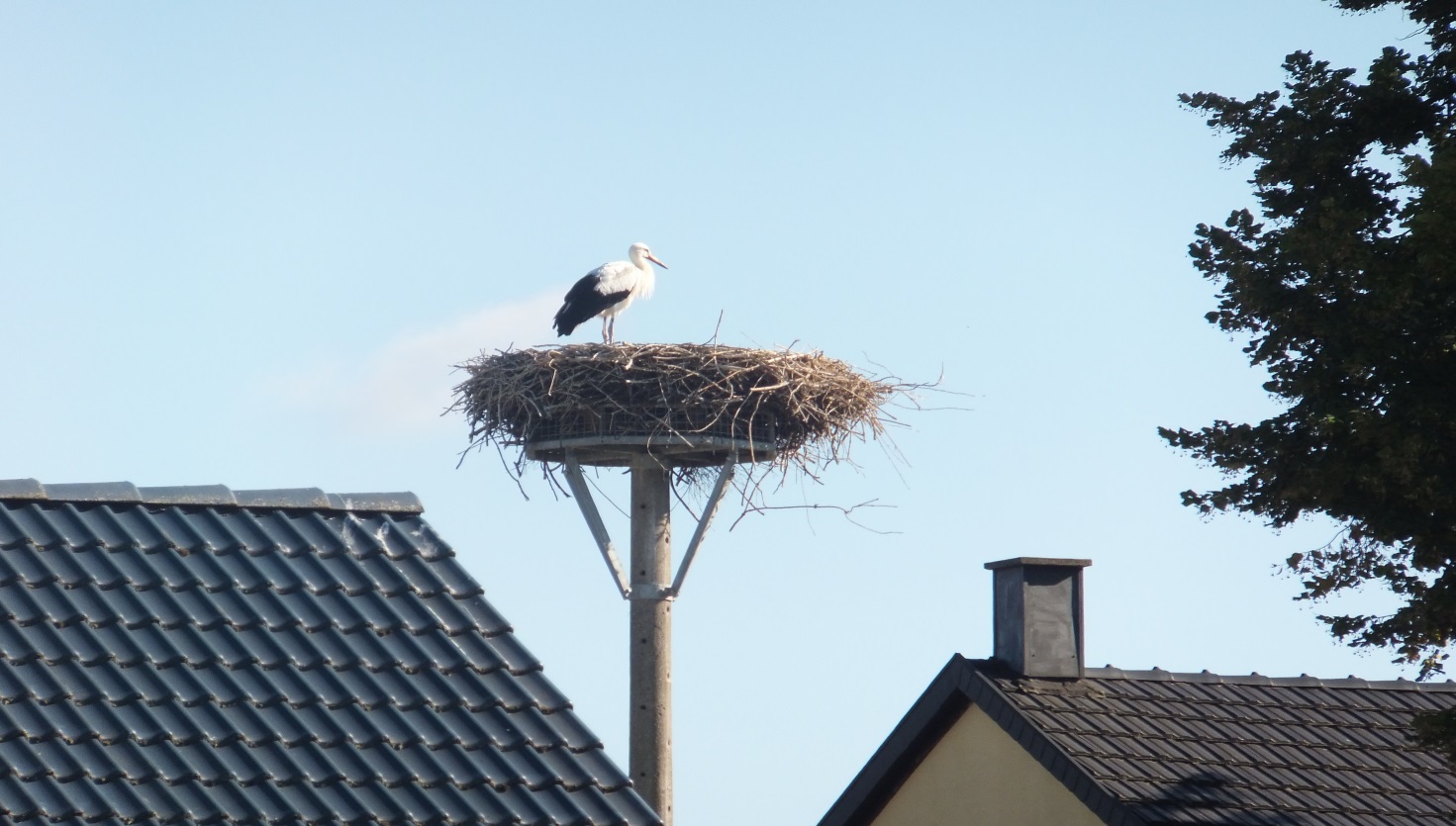 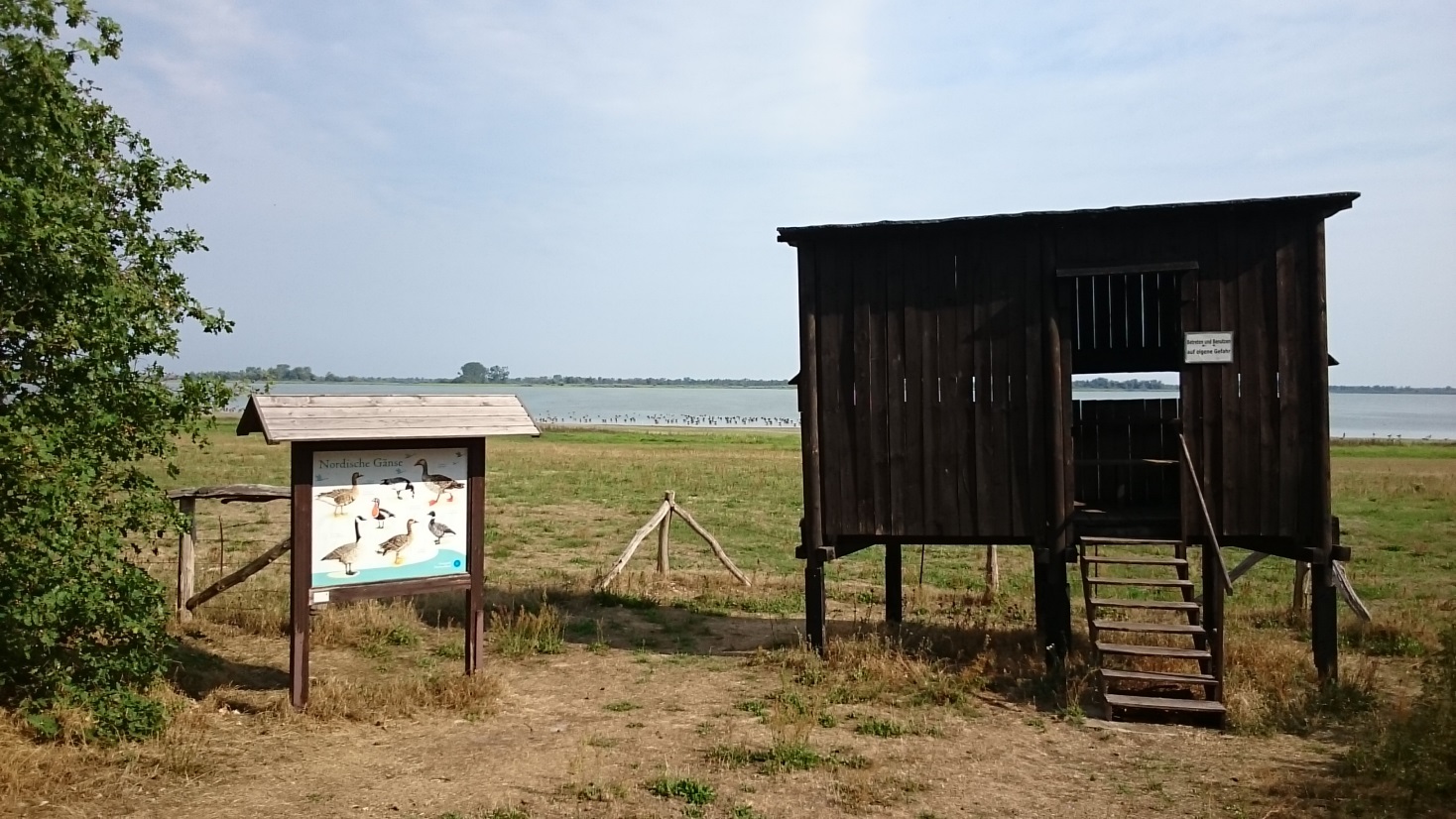 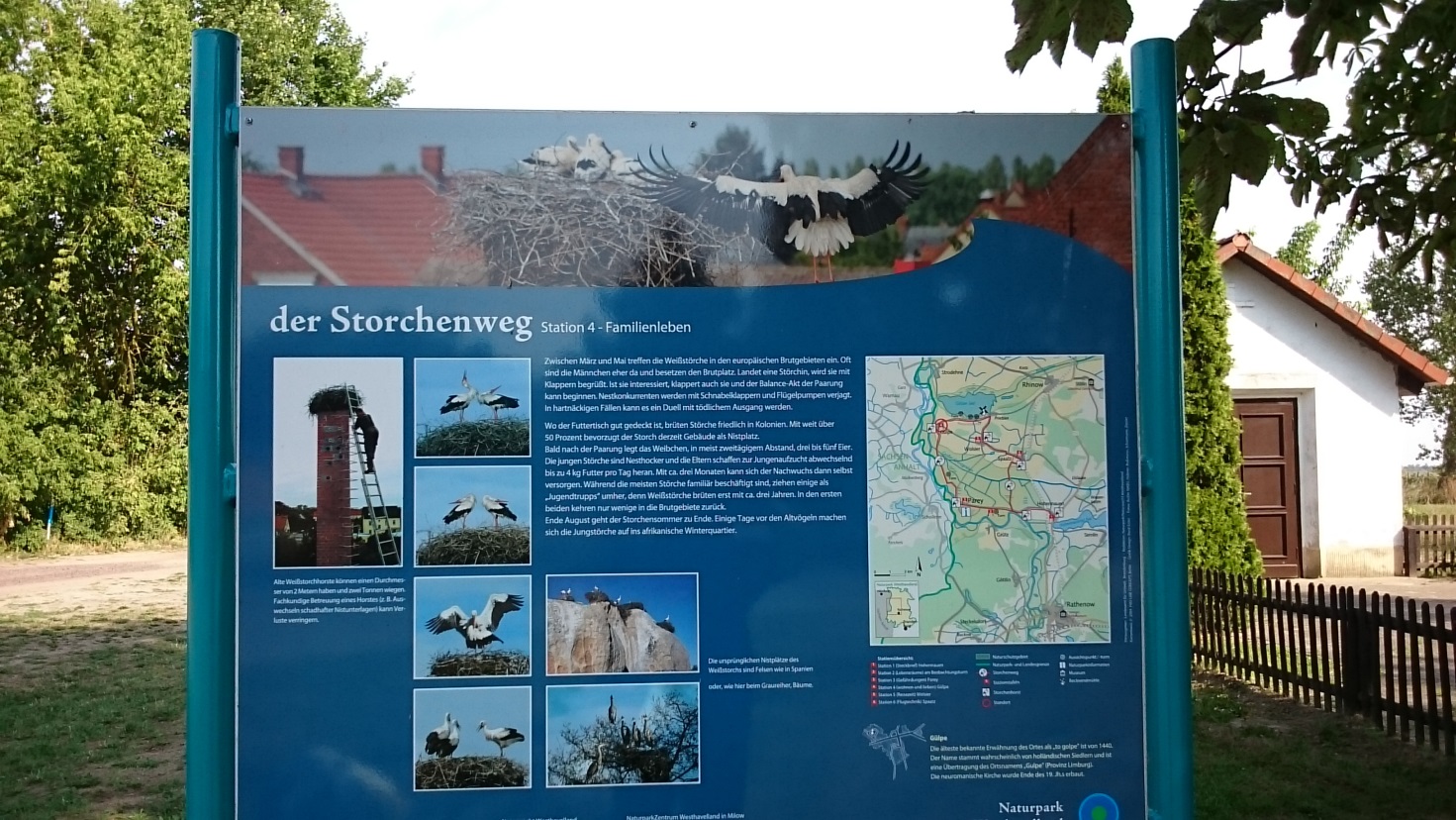 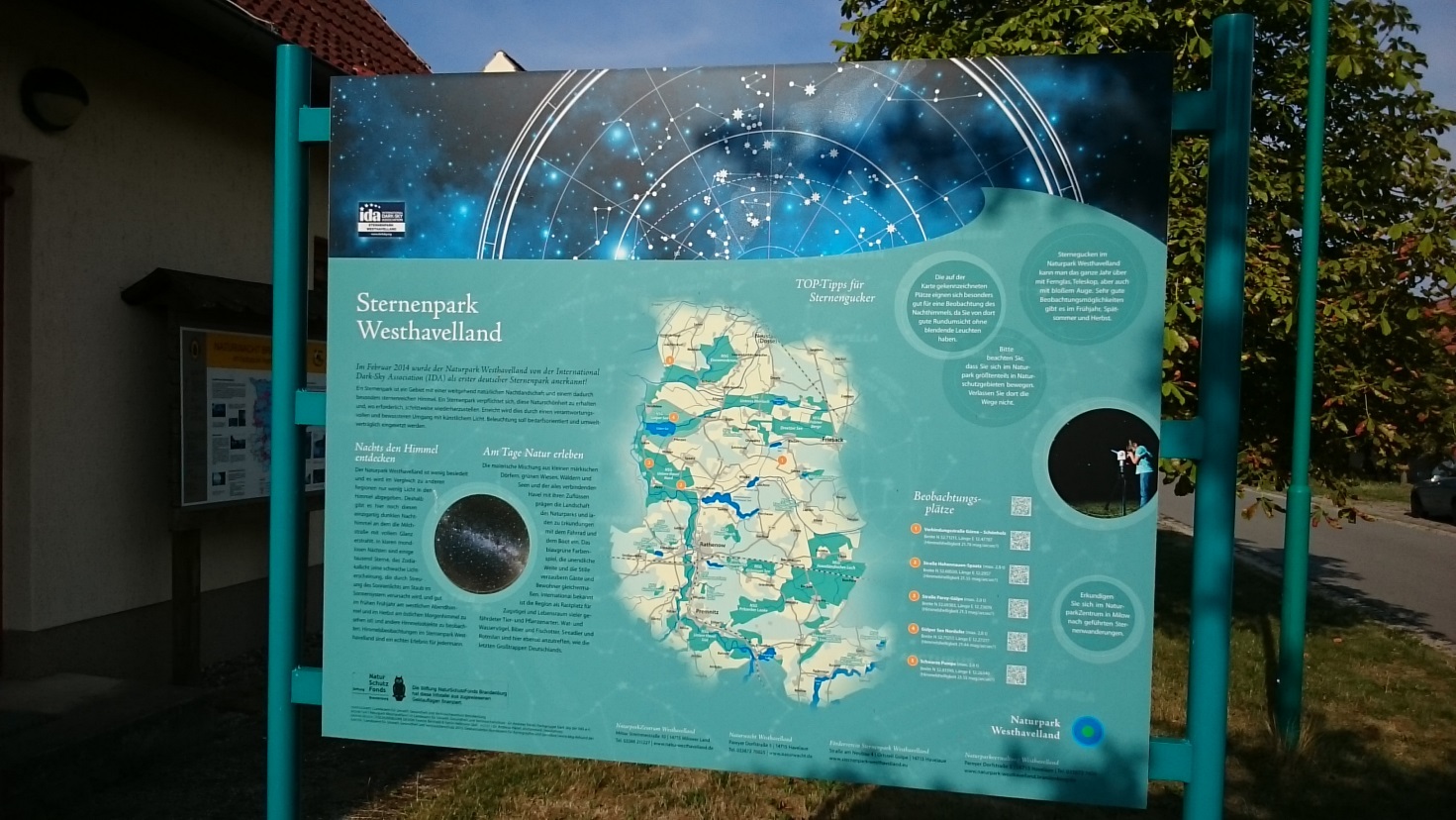 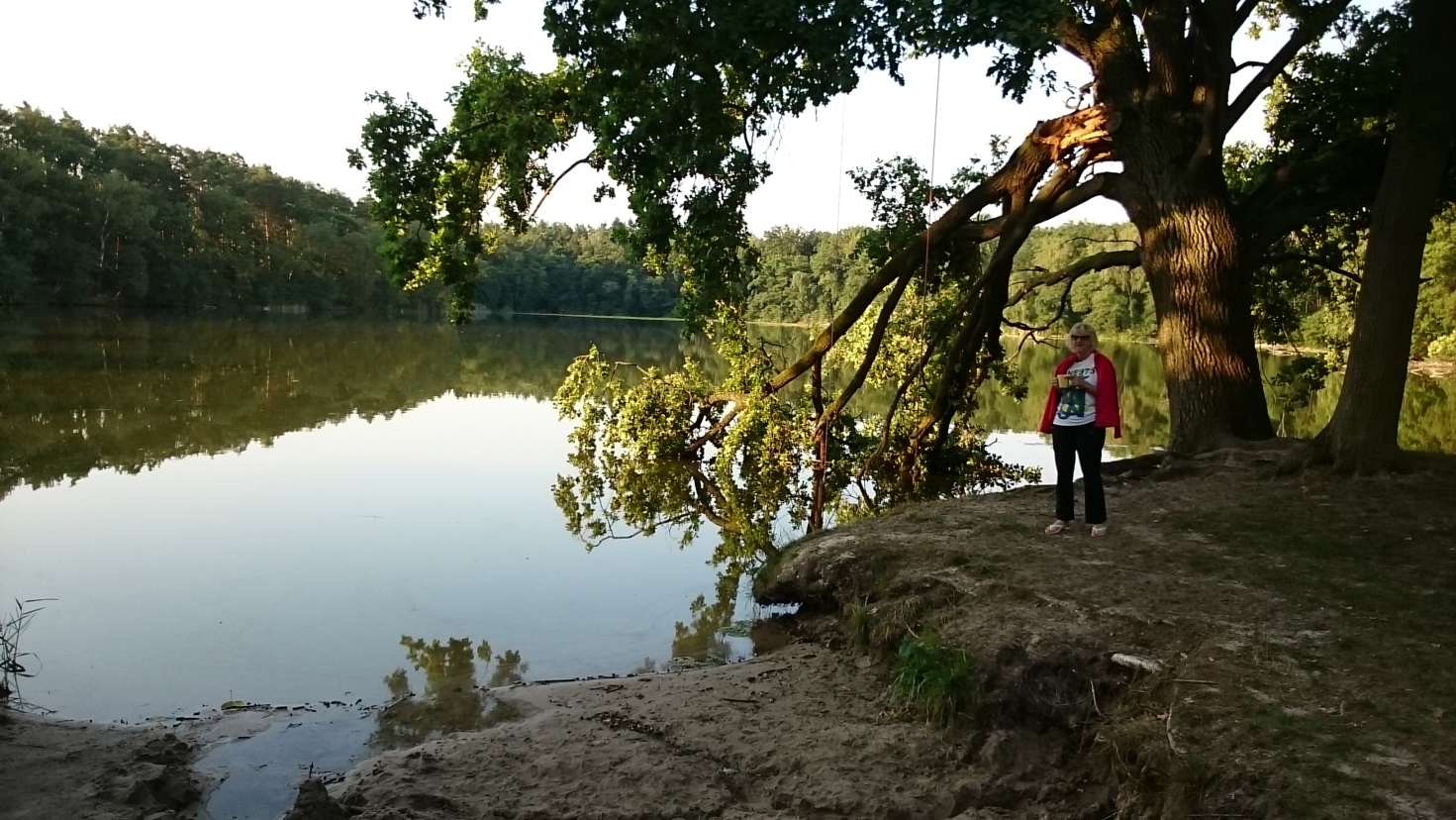 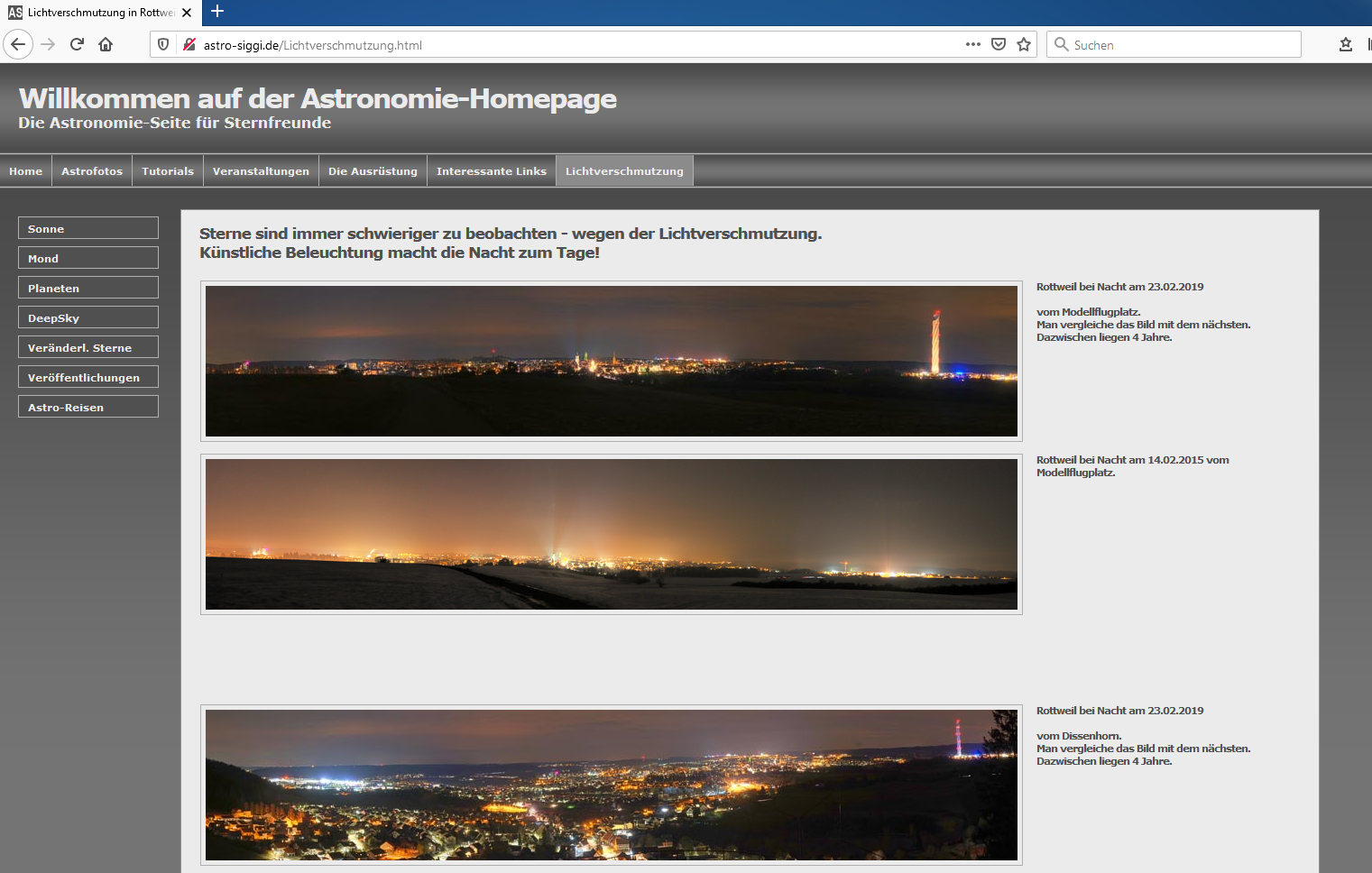 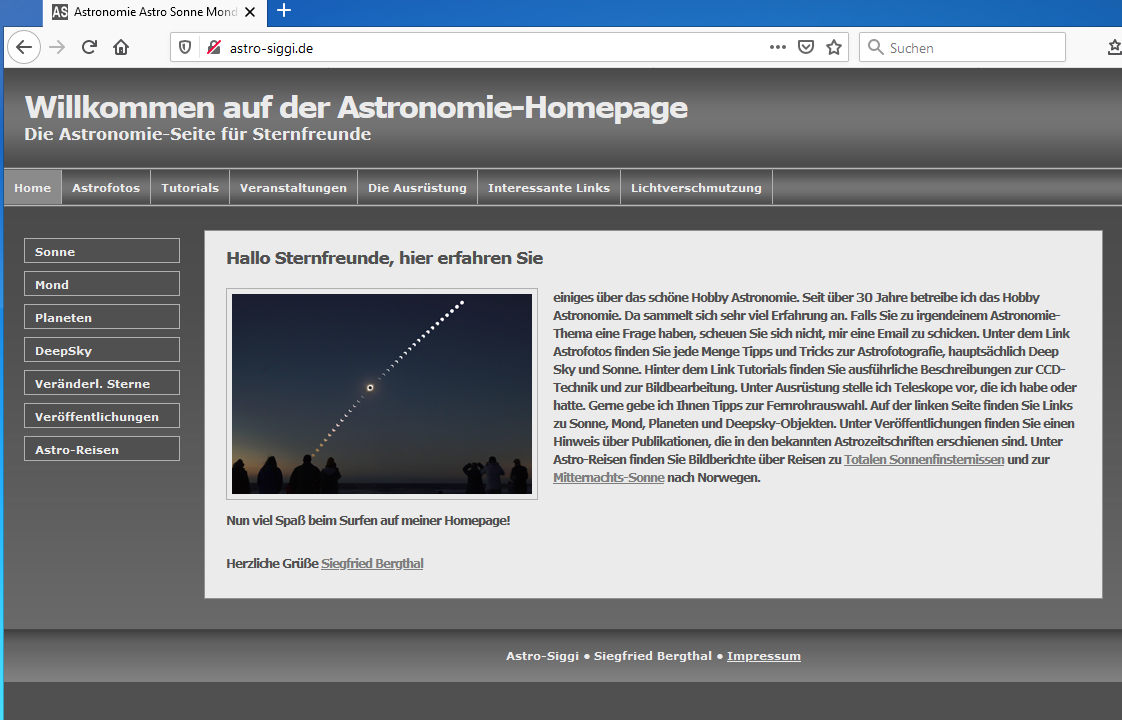 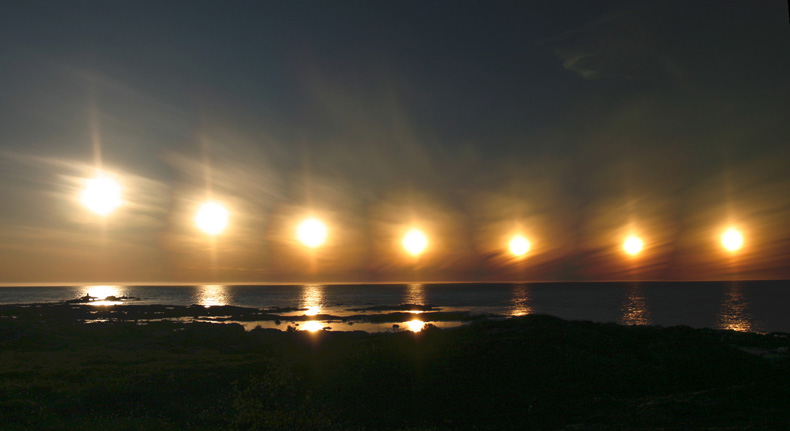 Vielen Dank